A universal method to polarize atoms, Molecules, and their ions
for accelerators, nuclear fusion, or medical applications
26 September 2023 I Chrysovalantis Kannis


25th International Spin Symposium (SPIN 2023)
Parallel Session: Polarized Ion and Lepton Sources and Targets
Sona transitions
General concept and theoretical framework
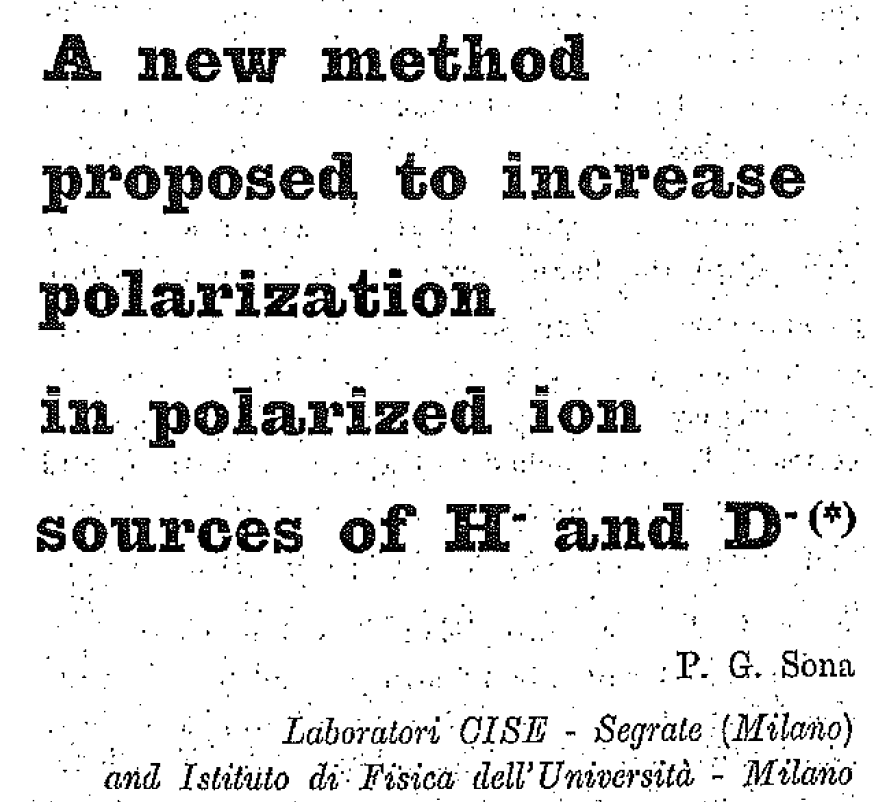 Page 2
Sona transitions
General concept and theoretical framework
Page 3
Sona transitions
General concept and theoretical framework
Page 4
Sona transitions
General concept and theoretical framework
Metastable H and D atoms in an external magnetic field
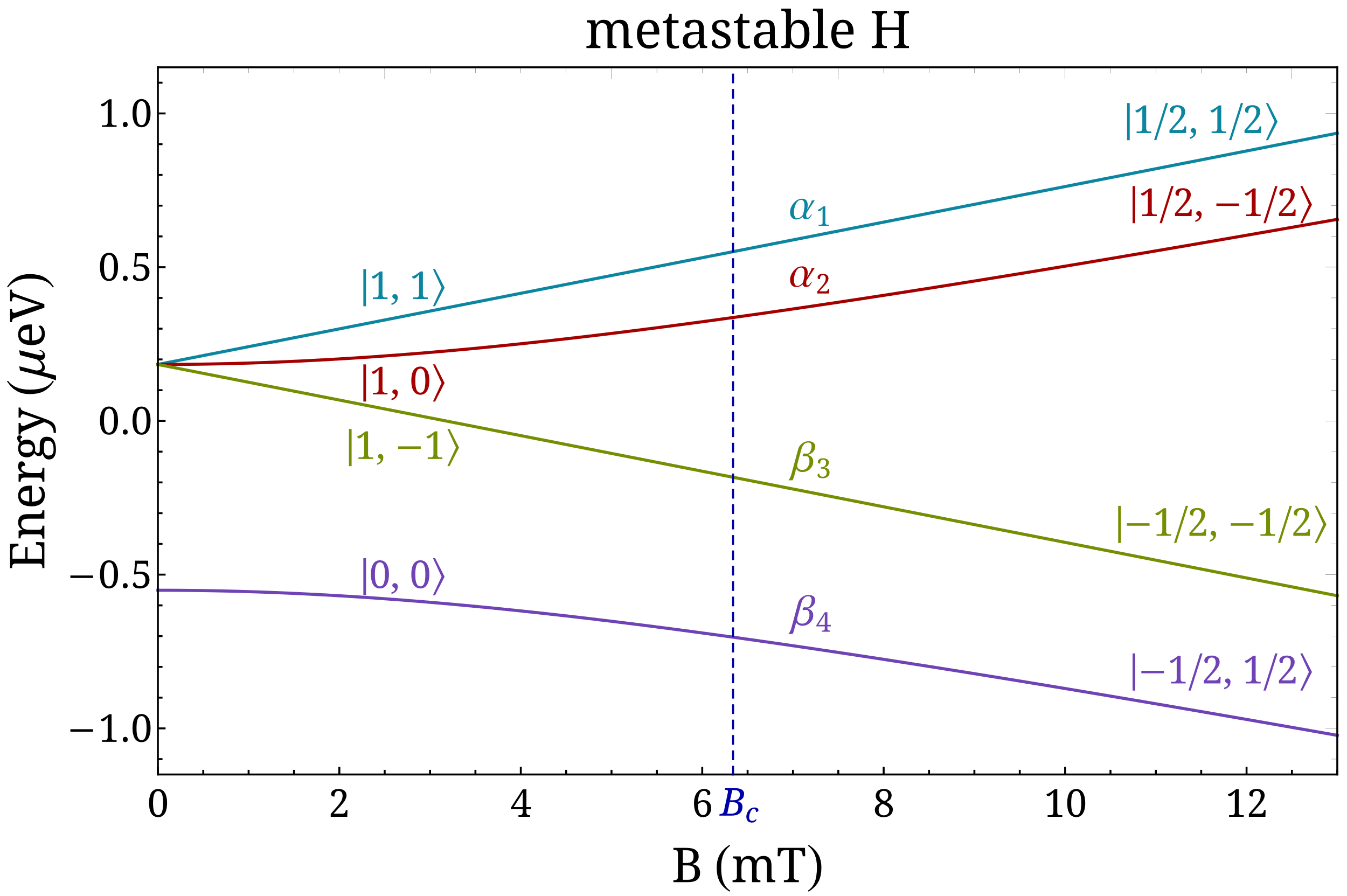 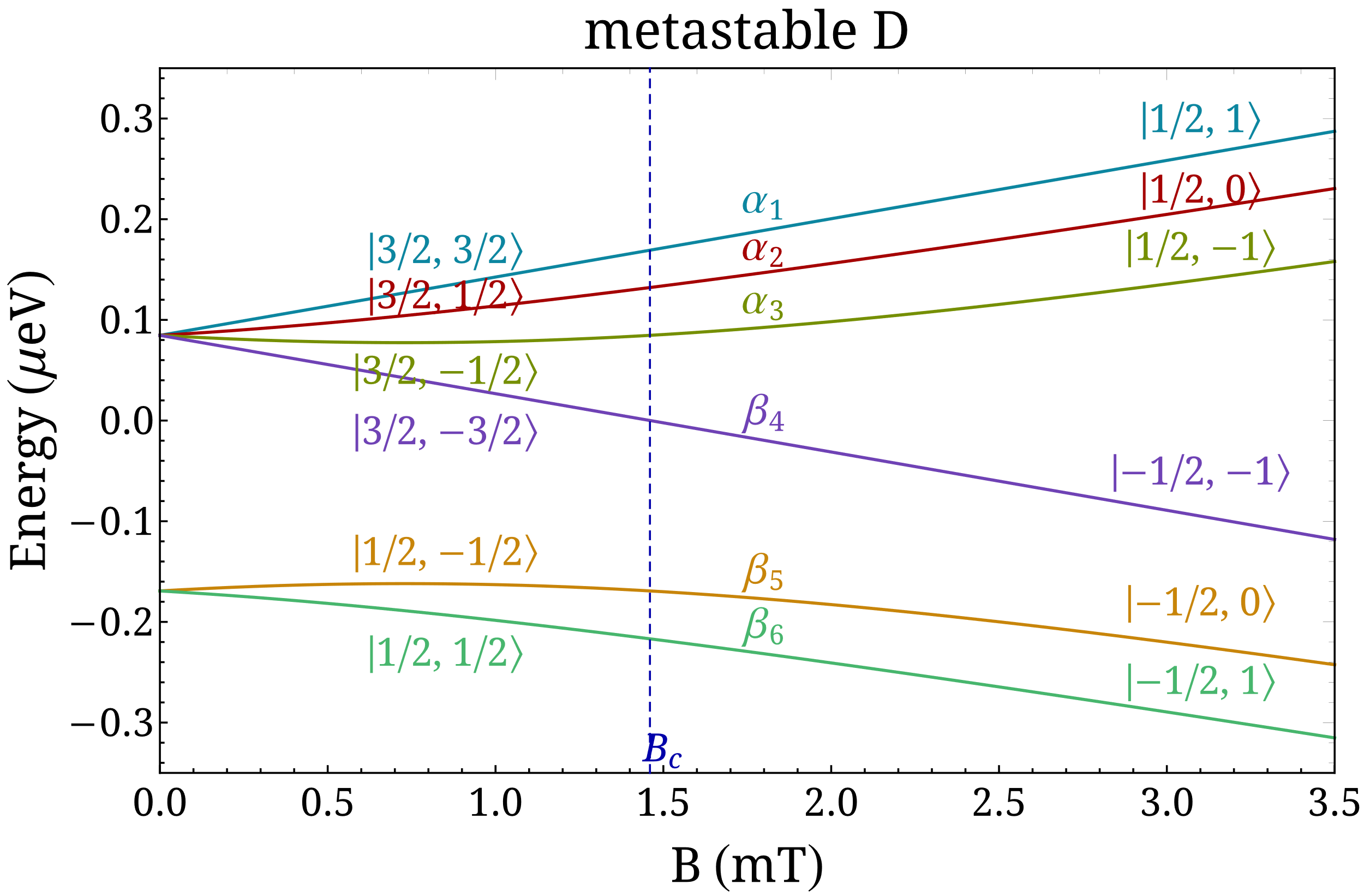 Page 5
Sona transitions
General concept and theoretical framework
Sona’s concept for metastable H
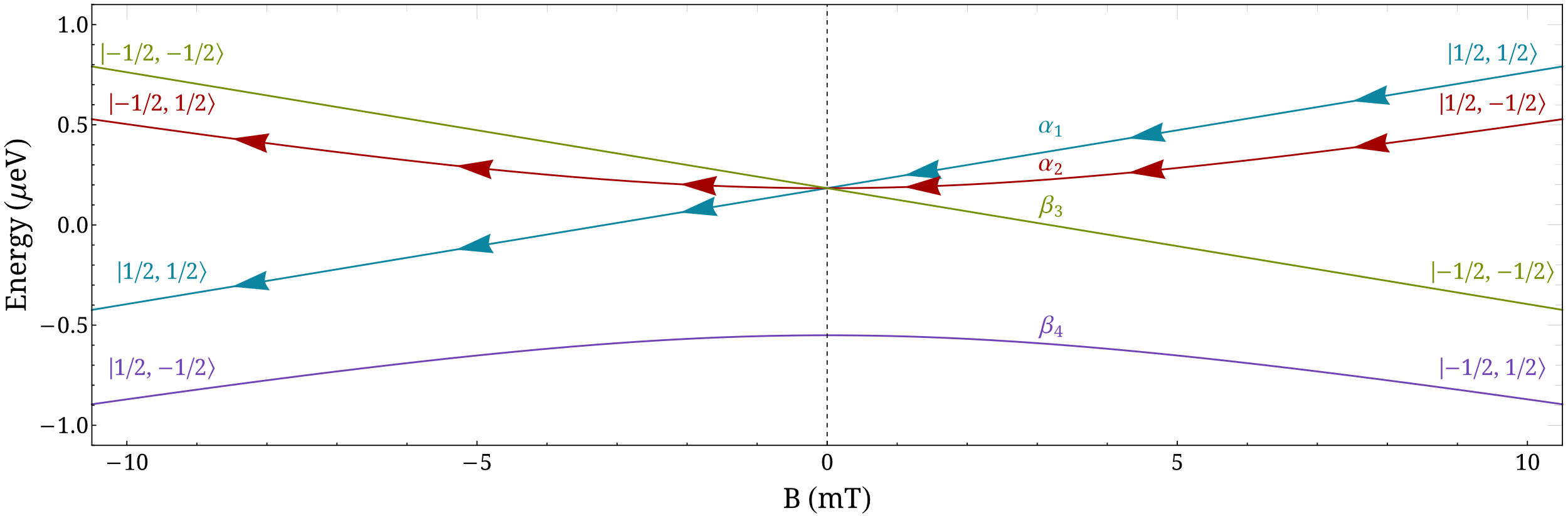 Page 6
Sona transitions
General concept and theoretical framework
Sona’s concept for metastable H
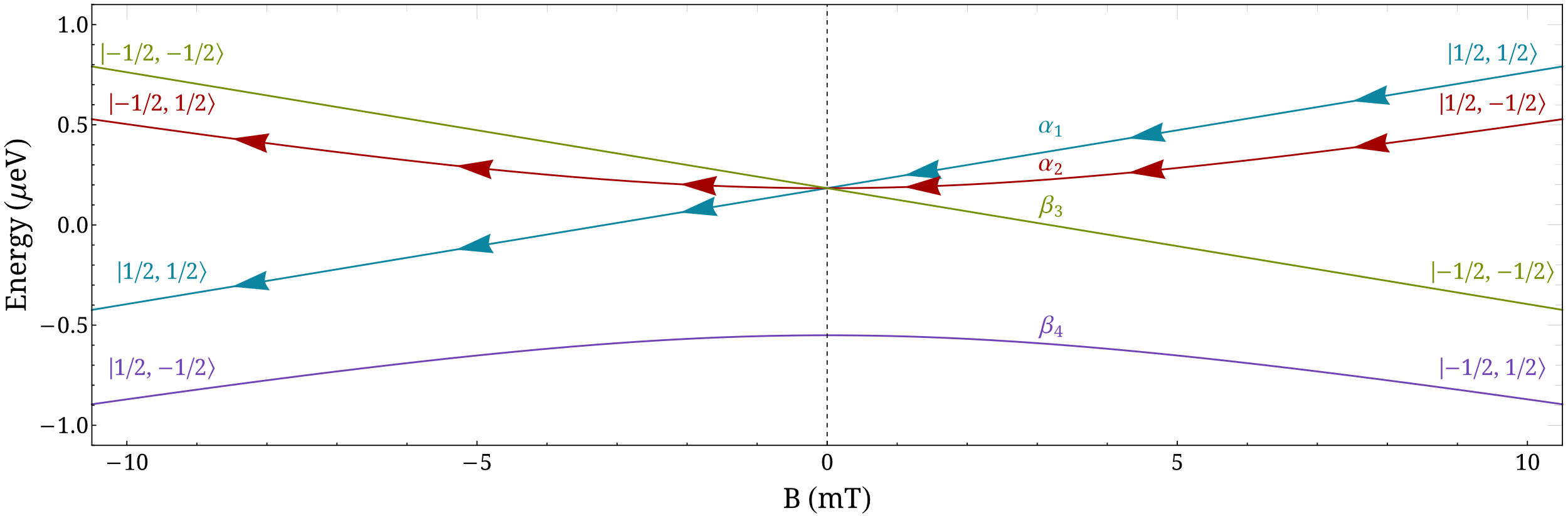 Page 7
Sona transitions
General concept and theoretical framework
Sona’s concept for metastable H
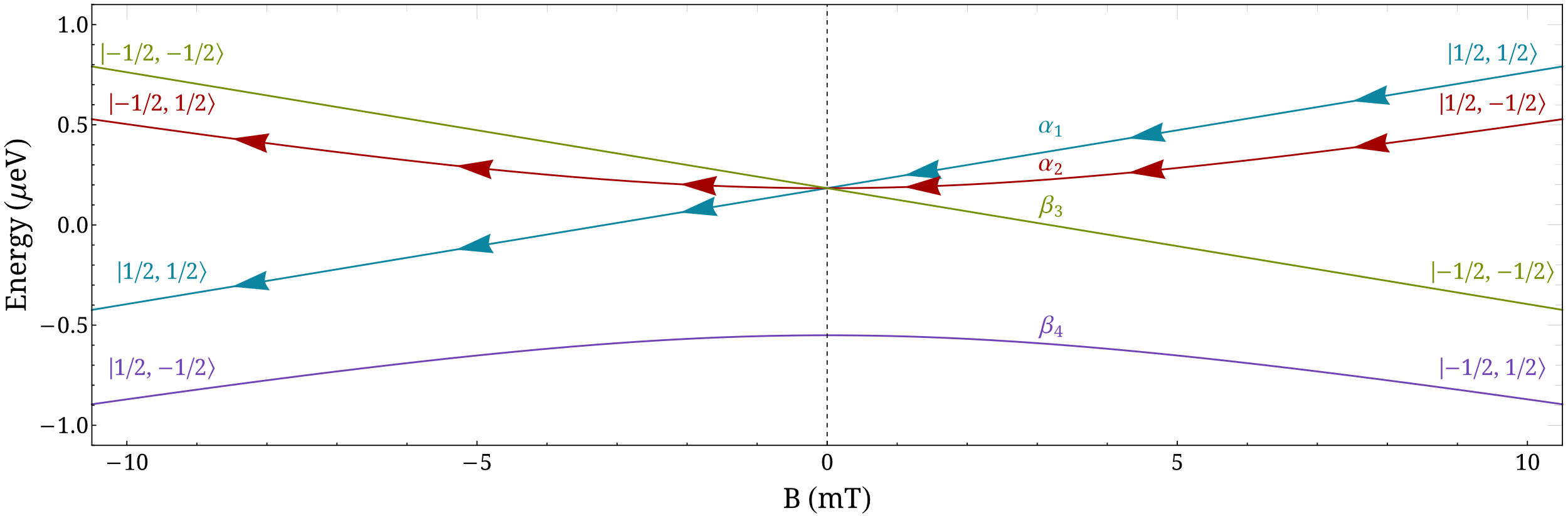 Page 8
Sona transitions
General concept and theoretical framework
Sona’s concept for metastable D
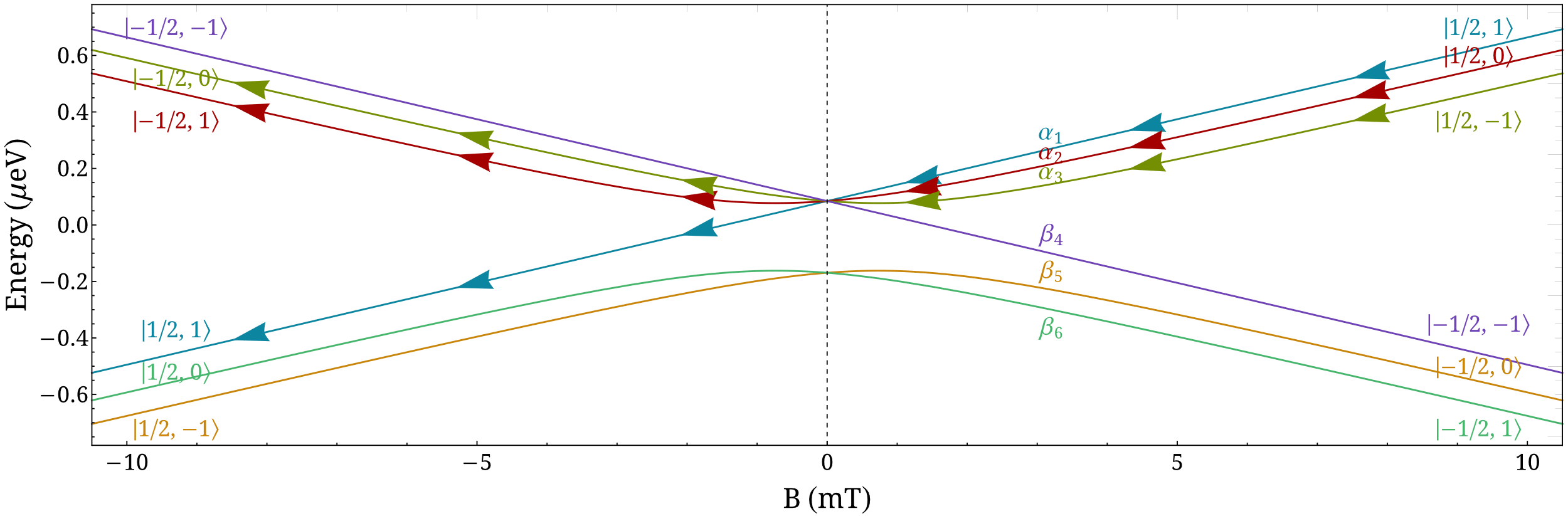 Page 9
Sona transitions
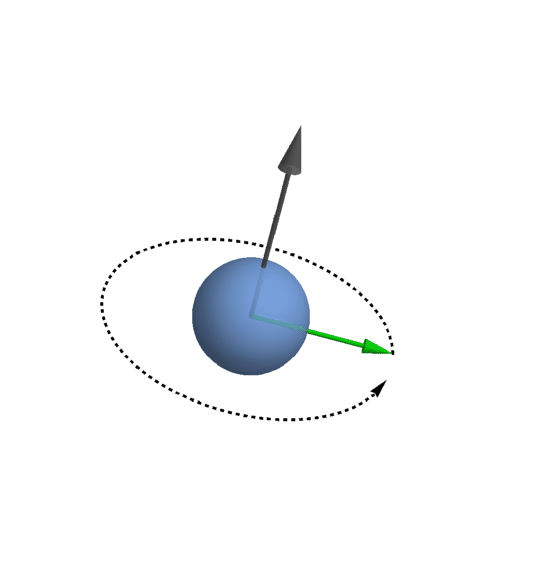 General concept and theoretical framework
Page 10
Sona transitions
Unexpected oscillations and polarization loss
Brief literature search
Experiment: R. D. Hight and R. T. Robiscoe, “Nonadiabatic transition in n=2 atomic hydrogen”, Phys. Rev. A 17, 56 (1978).
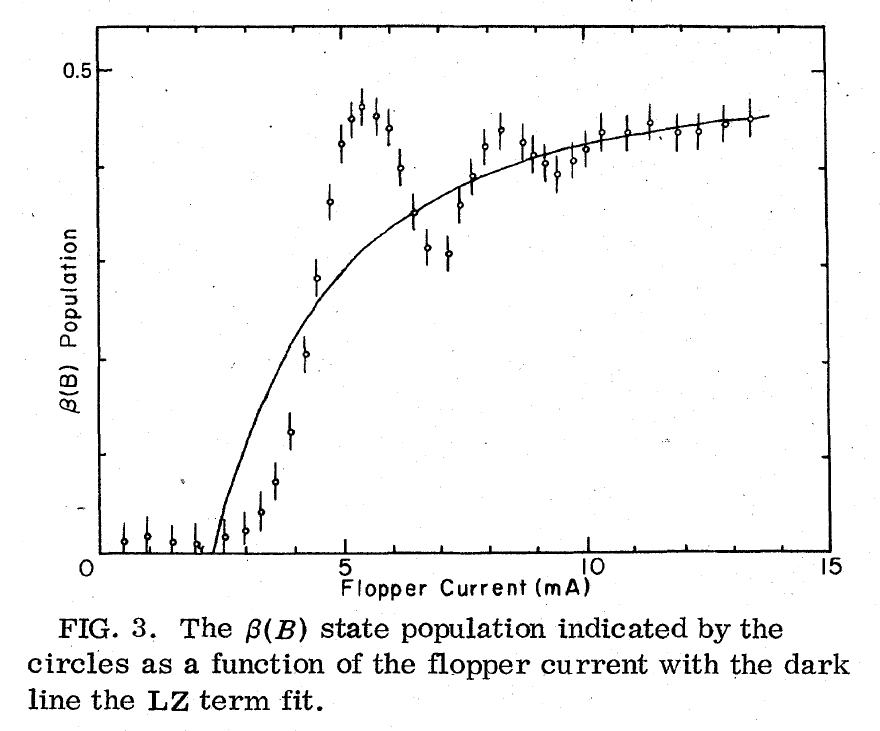 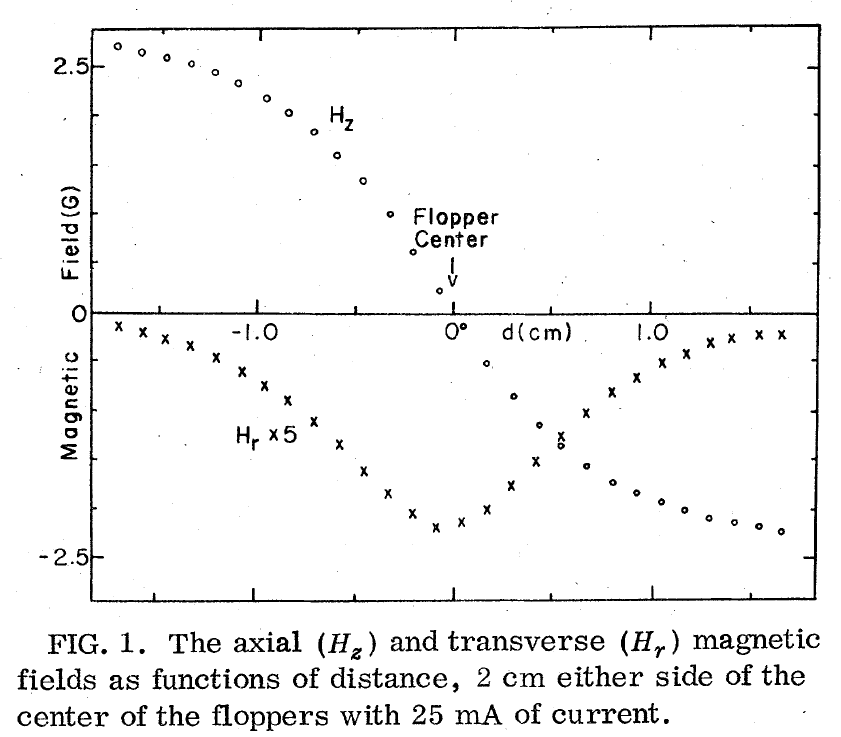 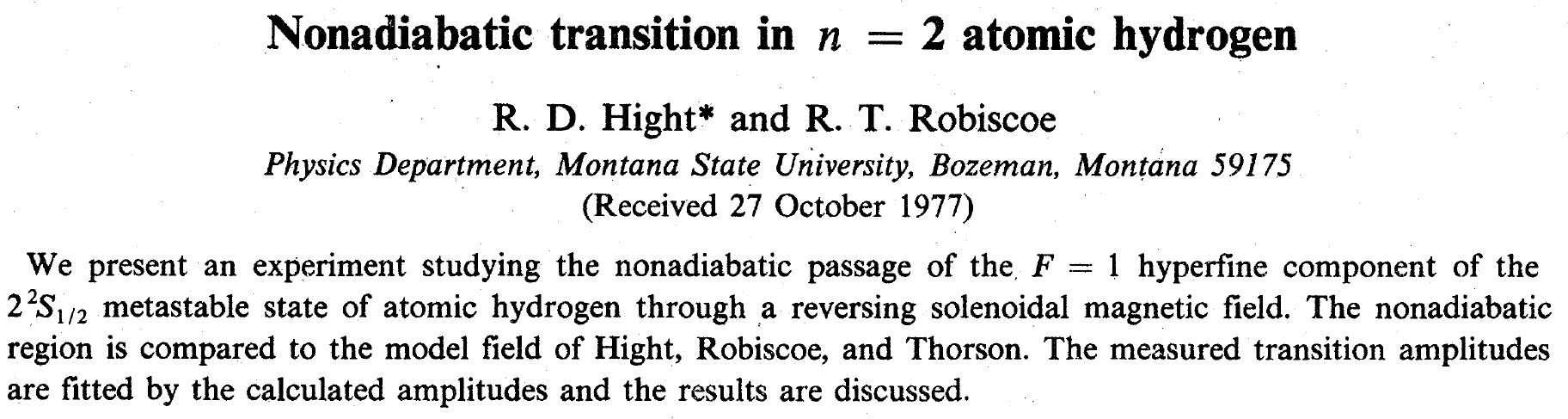 Page 11
Sona transitions
Unexpected oscillations and polarization loss
Brief literature search
Theory: F. Garisto and B. C. Sanctuary, “Spin transitions in time-dependent magnetic fields”, Phys. Rev. A 23, 3 (1981).
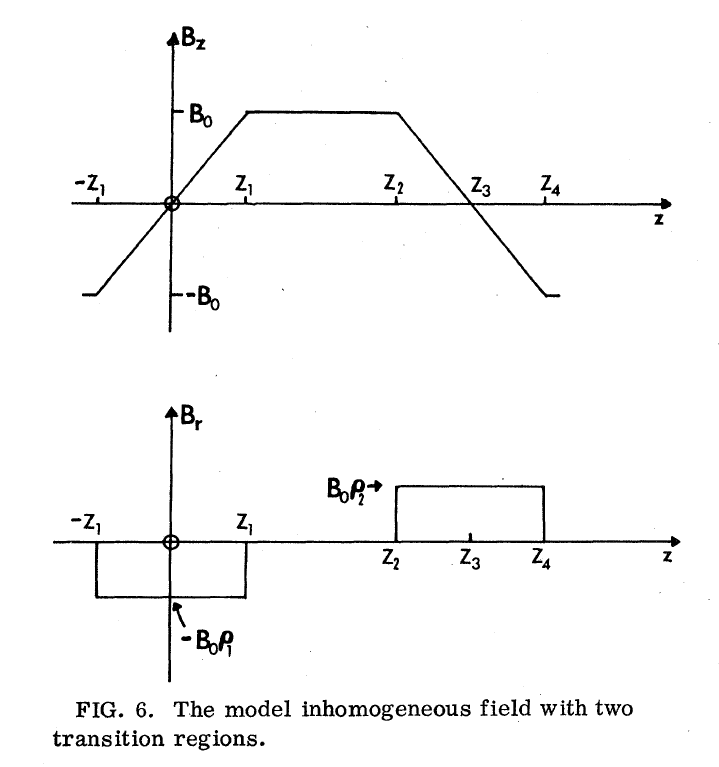 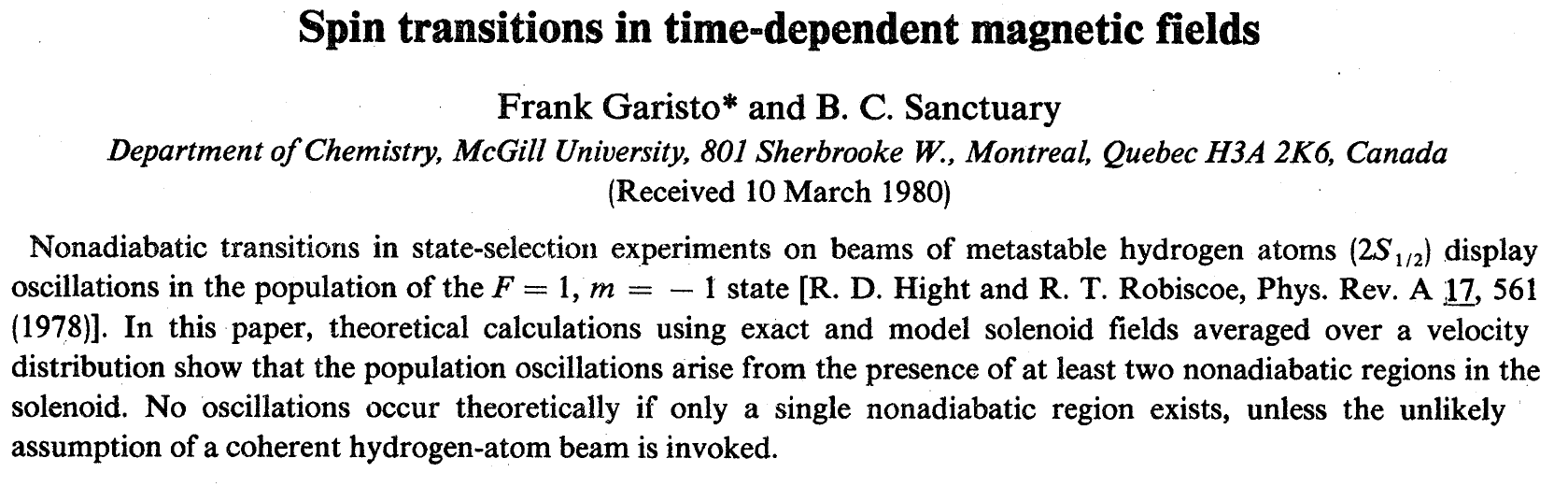 Two non-adiabatic regions or incoherent initial conditions are concluded.
The hyperfine interaction is systematically neglected!
Page 12
Sona transitions
Unexpected oscillations and polarization loss
Brief literature search
Optically Pumped Polarized Ion Source (BNL OPPIS)
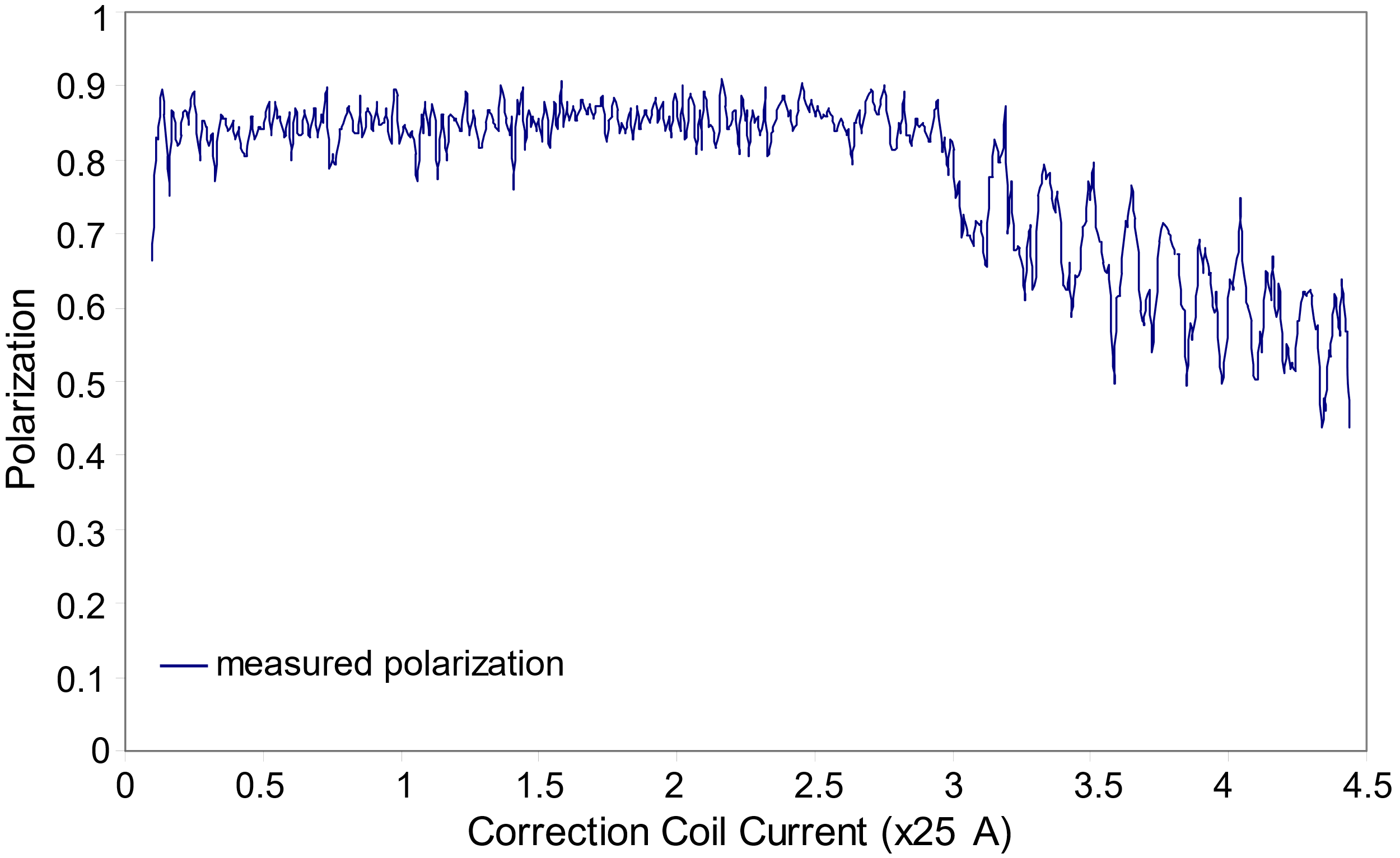 A. Kponou et al., AIP Conf. Proc. 980, 241 (2008).
Page 13
Sona transitions
Unexpected oscillations and polarization loss
Brief literature search
Optically Pumped Polarized Ion Source (BNL OPPIS)
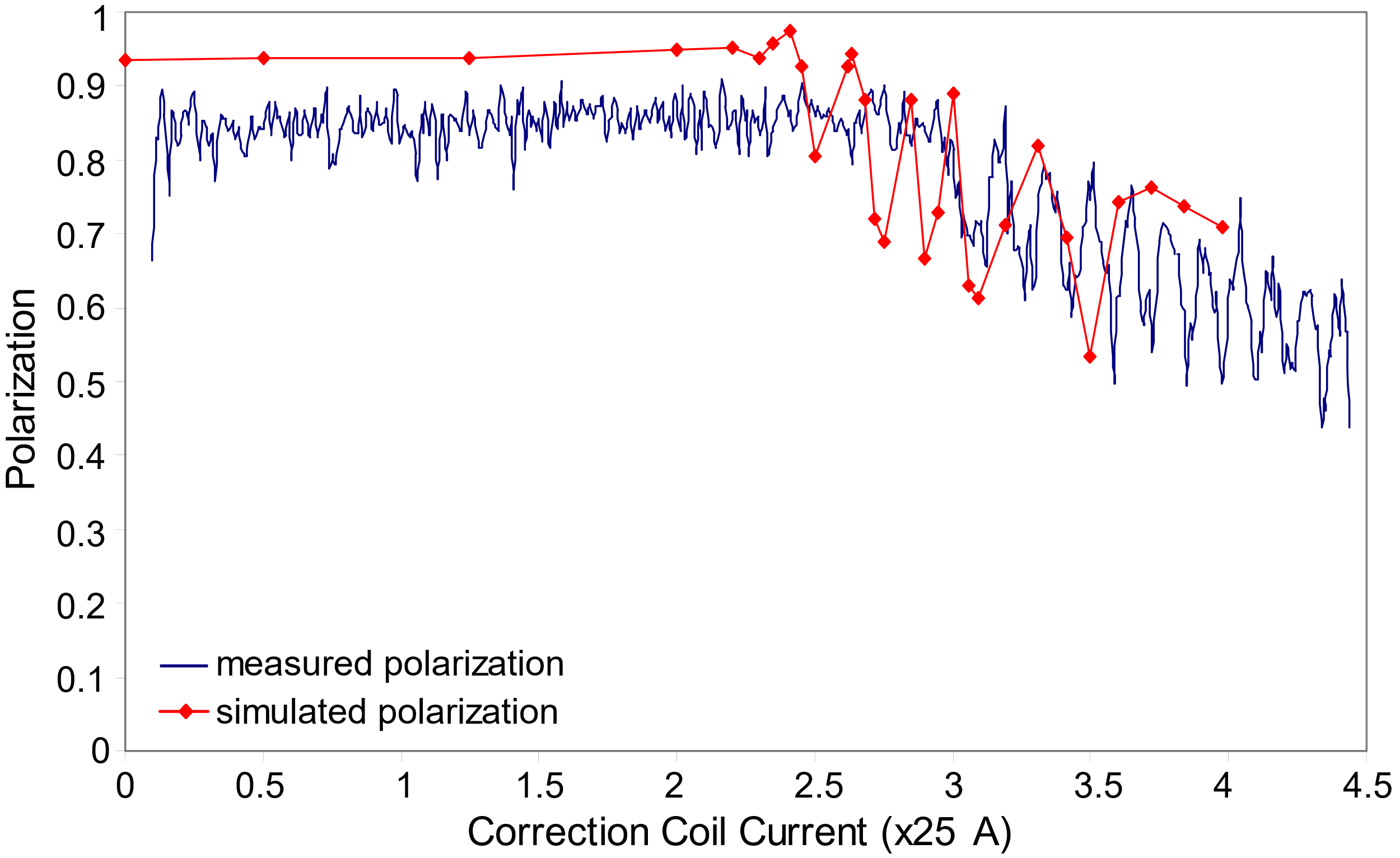 E. P. Antishev and A. S. Belov, AIP Conf. Proc. 980, 263 (2008).
A. Zelenski et al., EPAC TUOBM03, 1010 (2008).
Page 14
Sona transitions
Unexpected oscillations and polarization loss
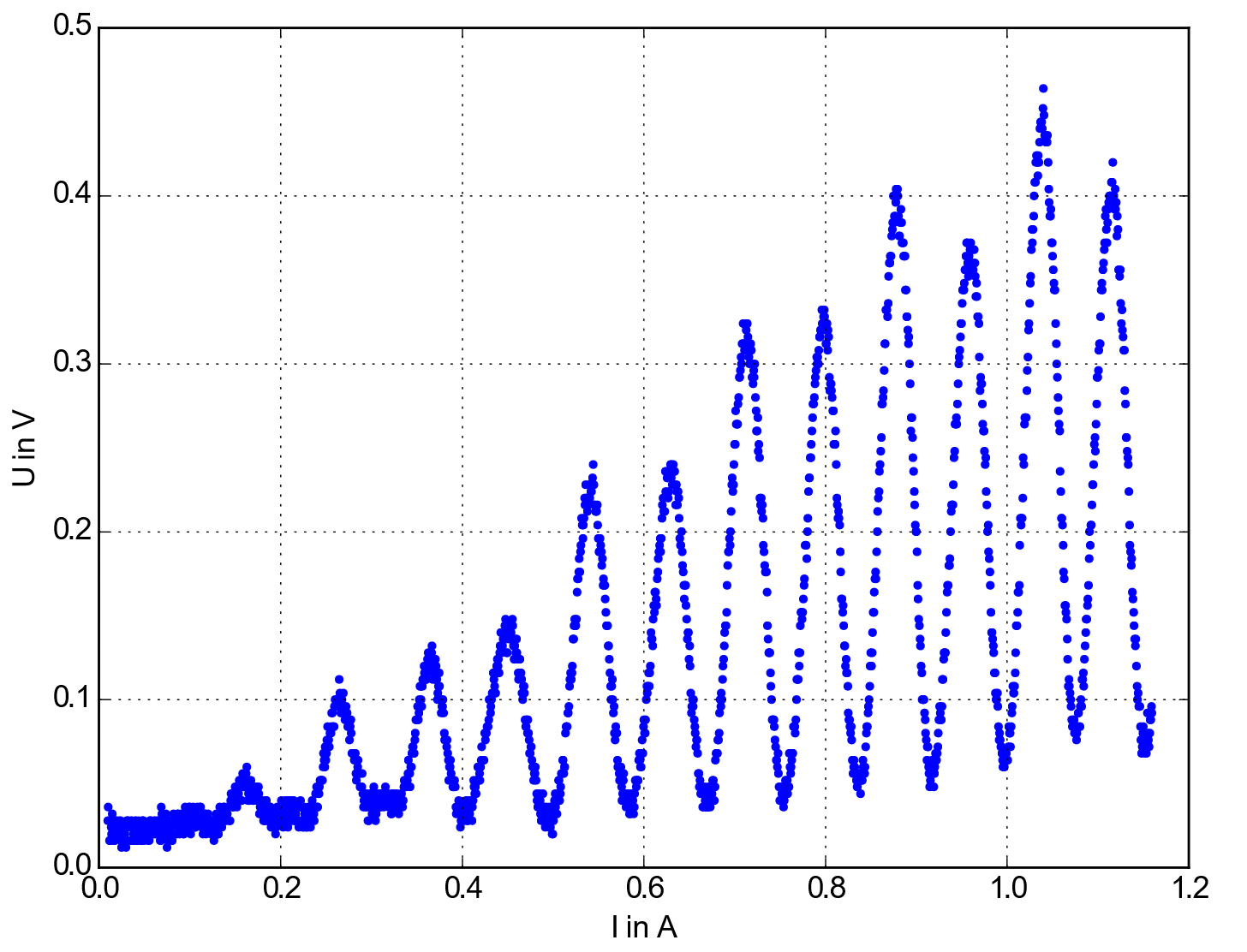 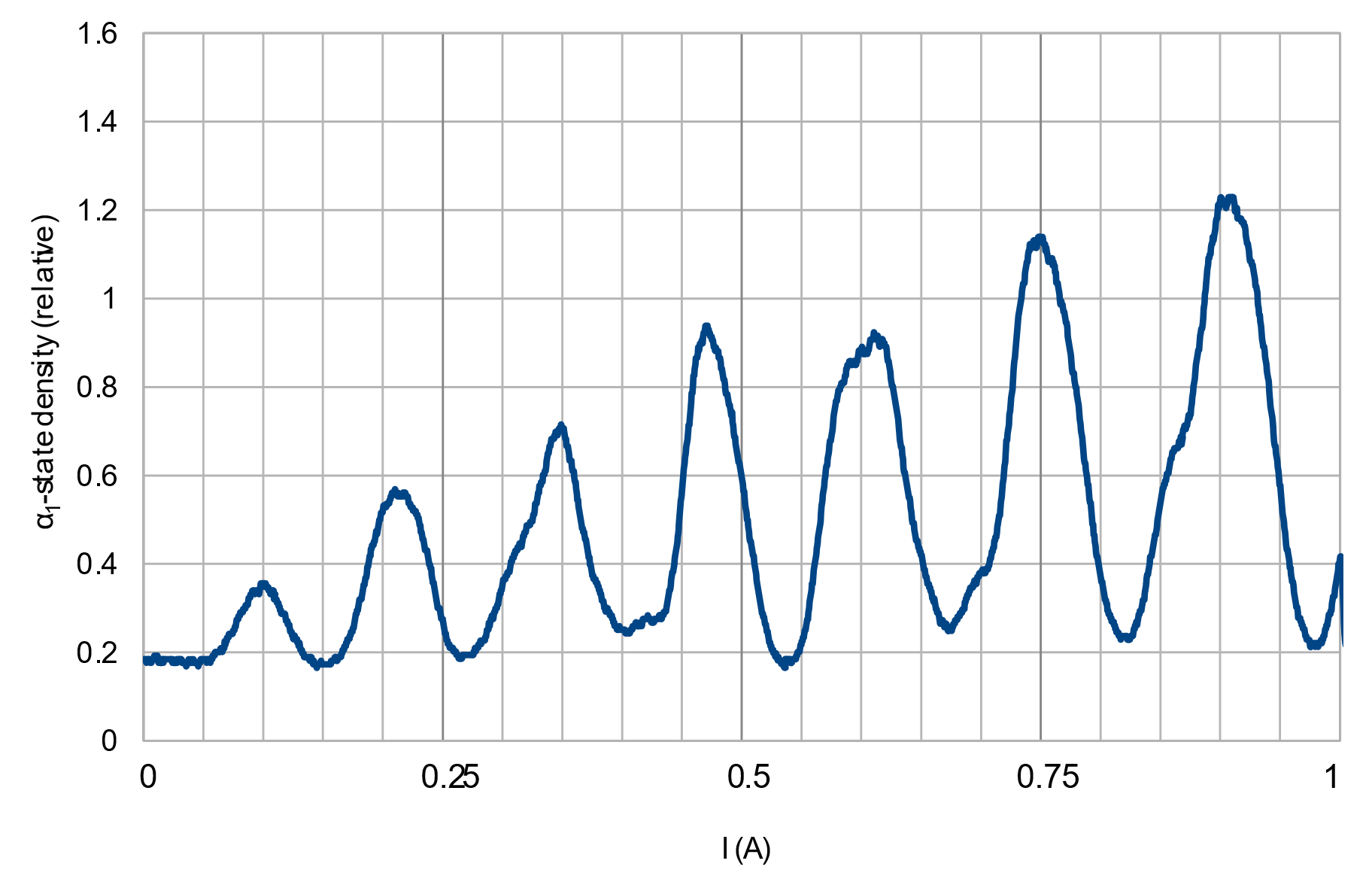 P. Buske, B.S. Thesis (2016).
Y. Gan, B.S. Thesis (2017).
Page 15
Sona transitions
Present studies
Experimental setup
Preliminary Sona transition unit
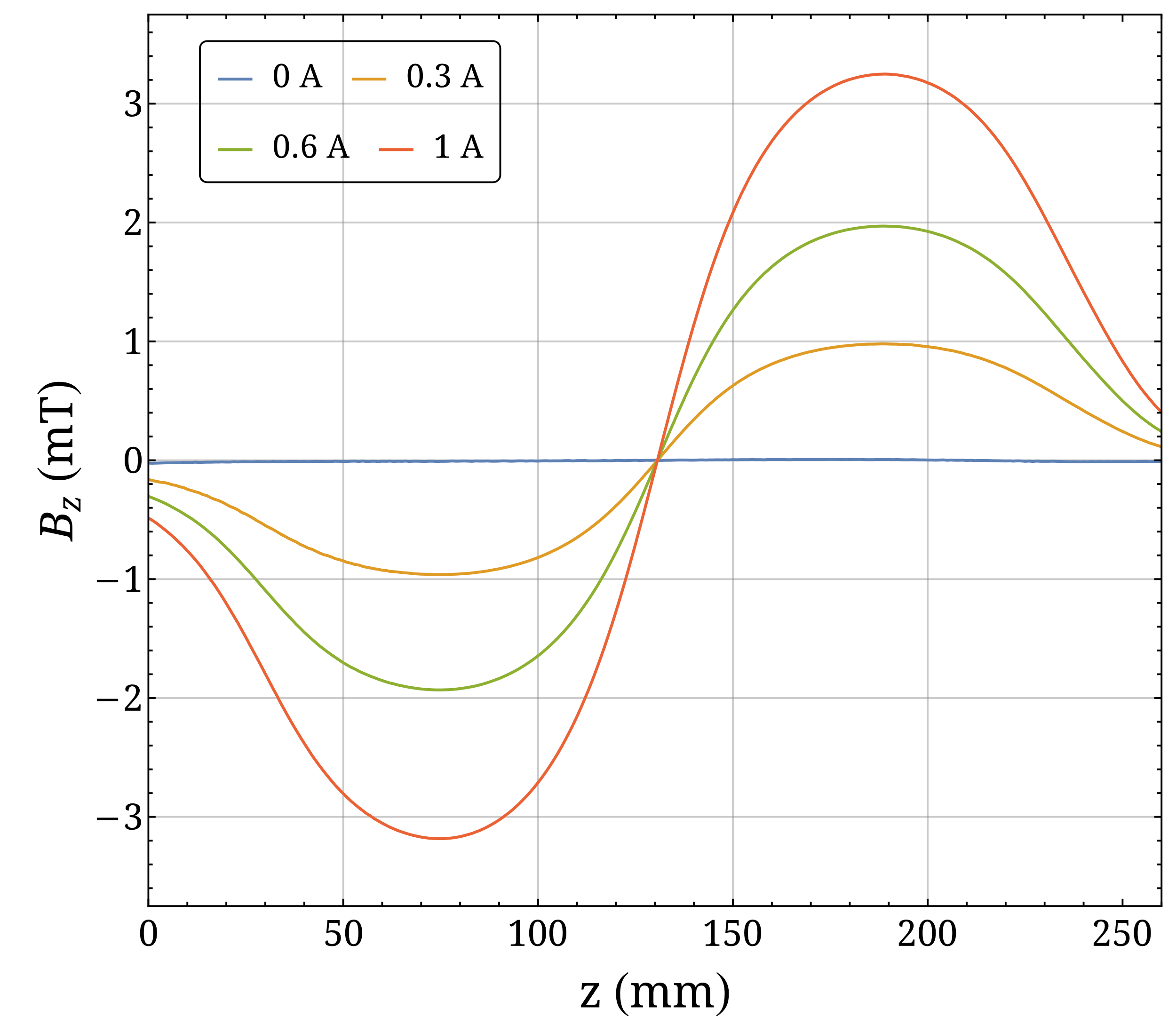 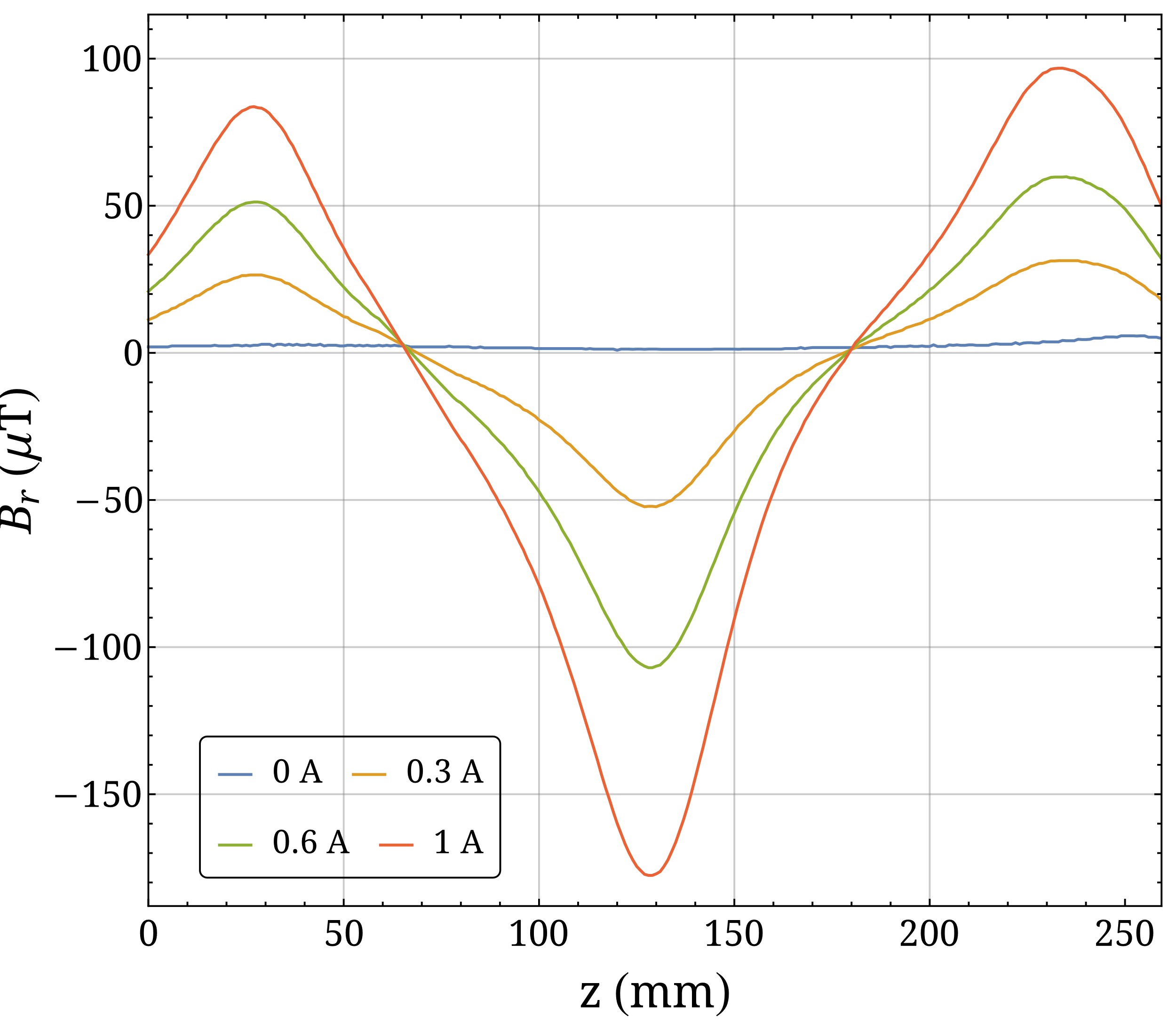 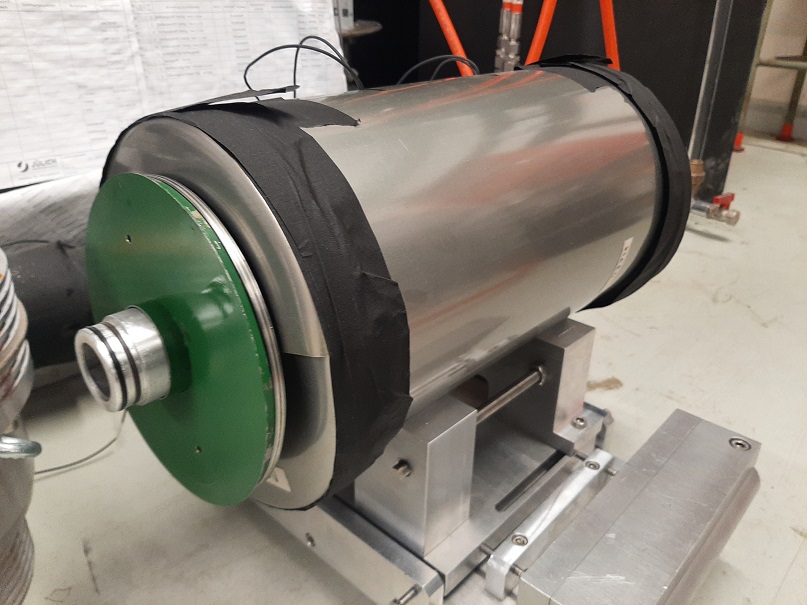 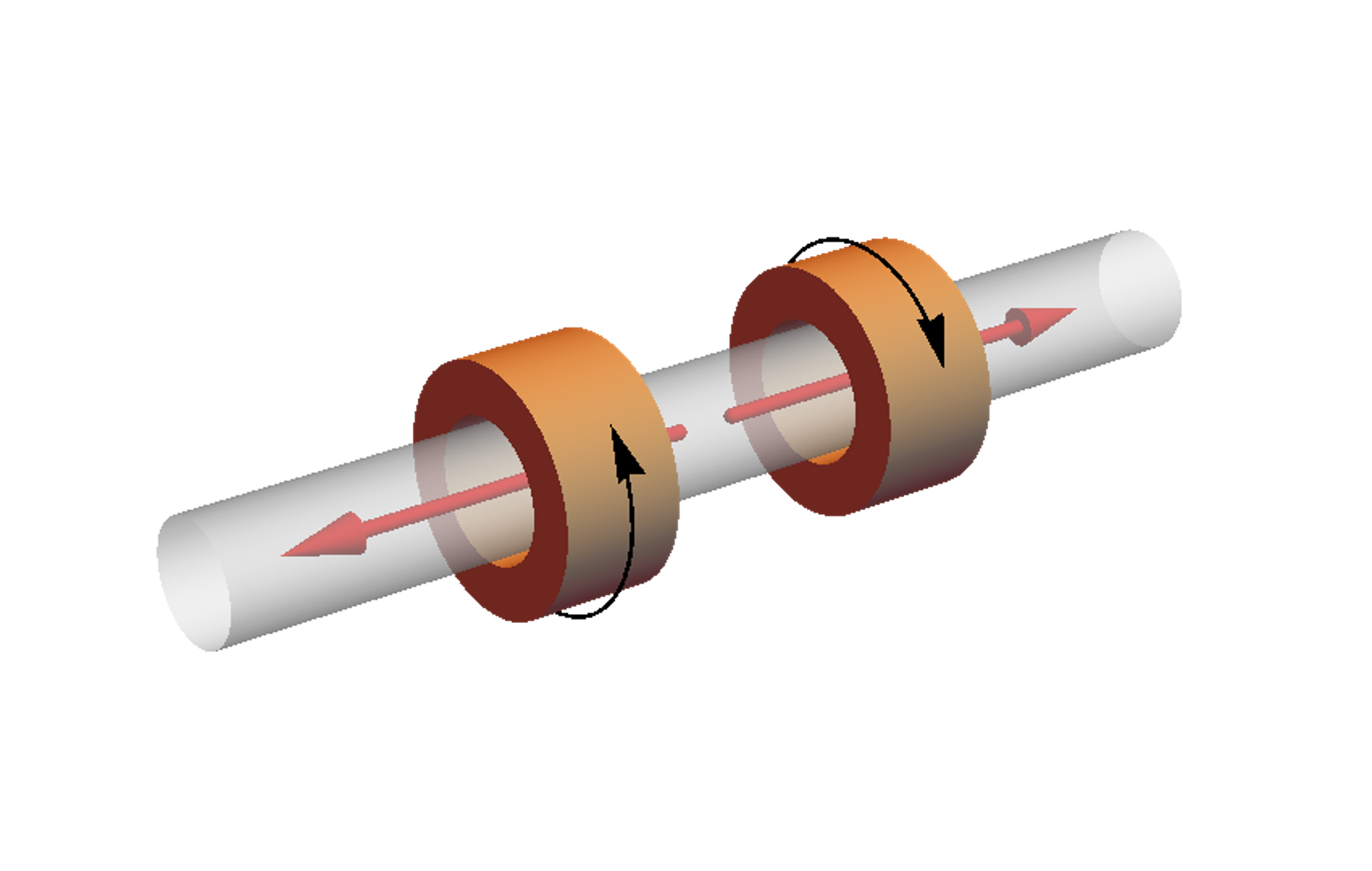 Page 16
Sona transitions
Present studies
Experimental setup
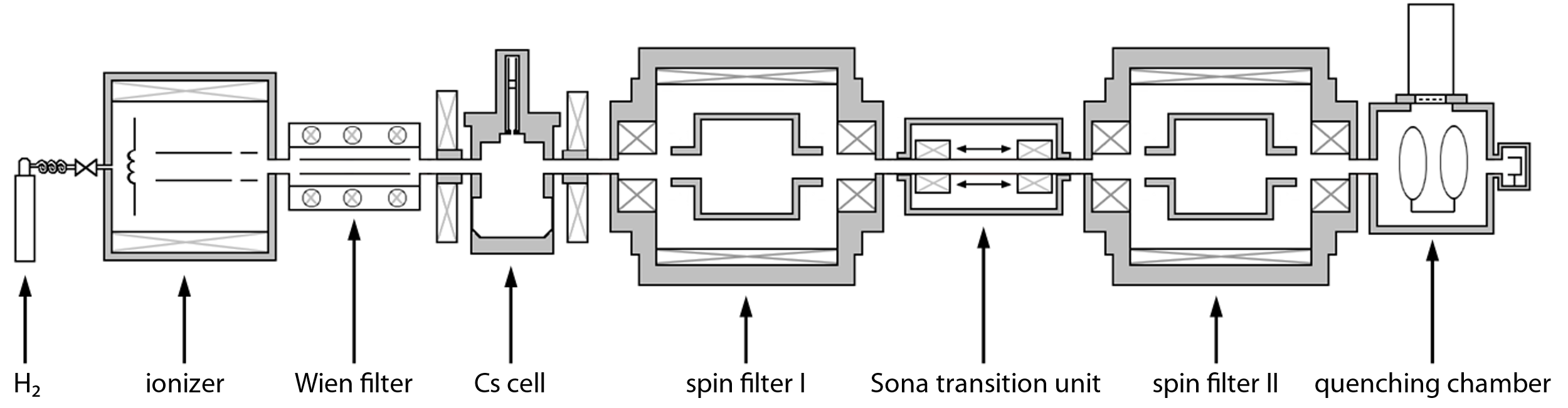 Page 17
Sona transitions
Present studies
Measurements (metastable hydrogen)
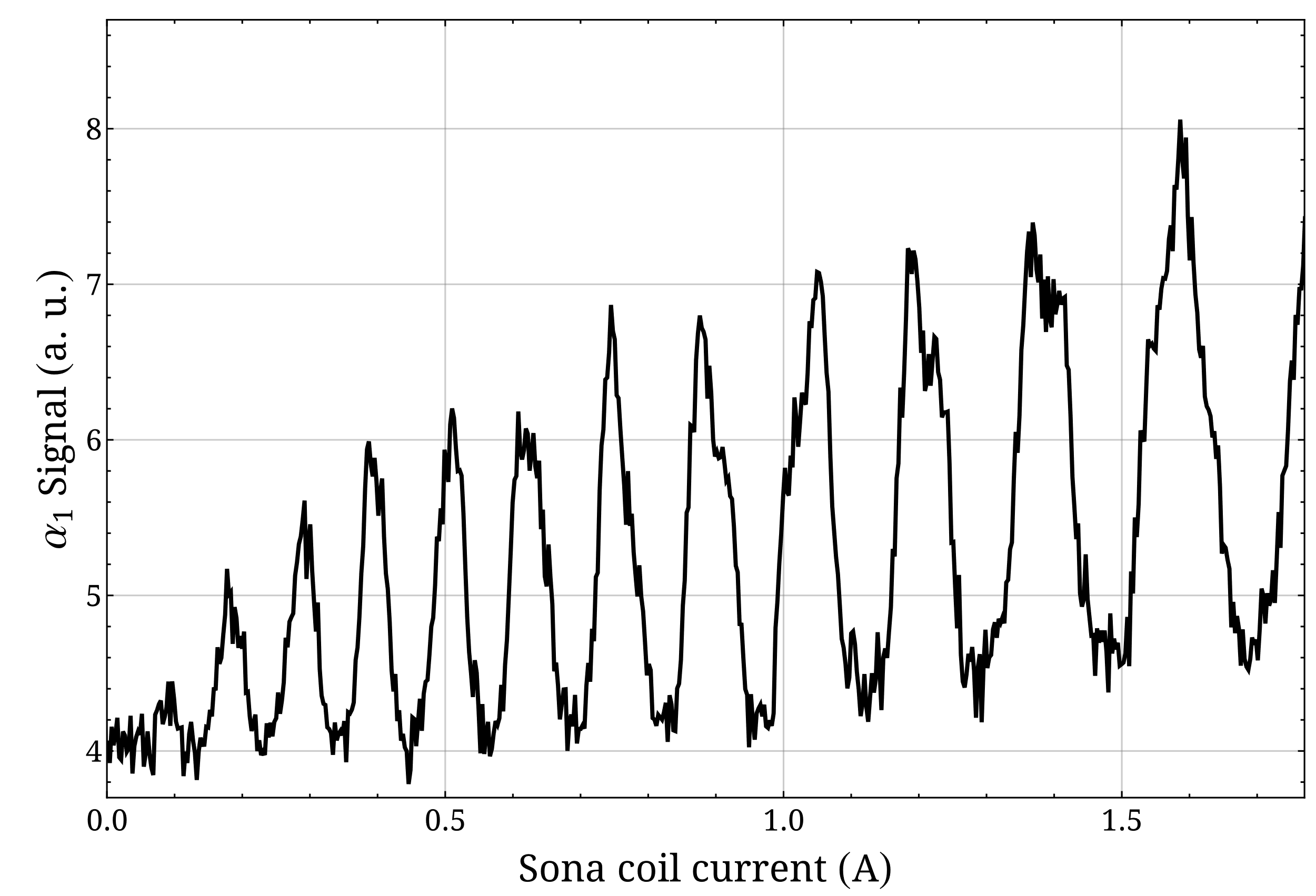 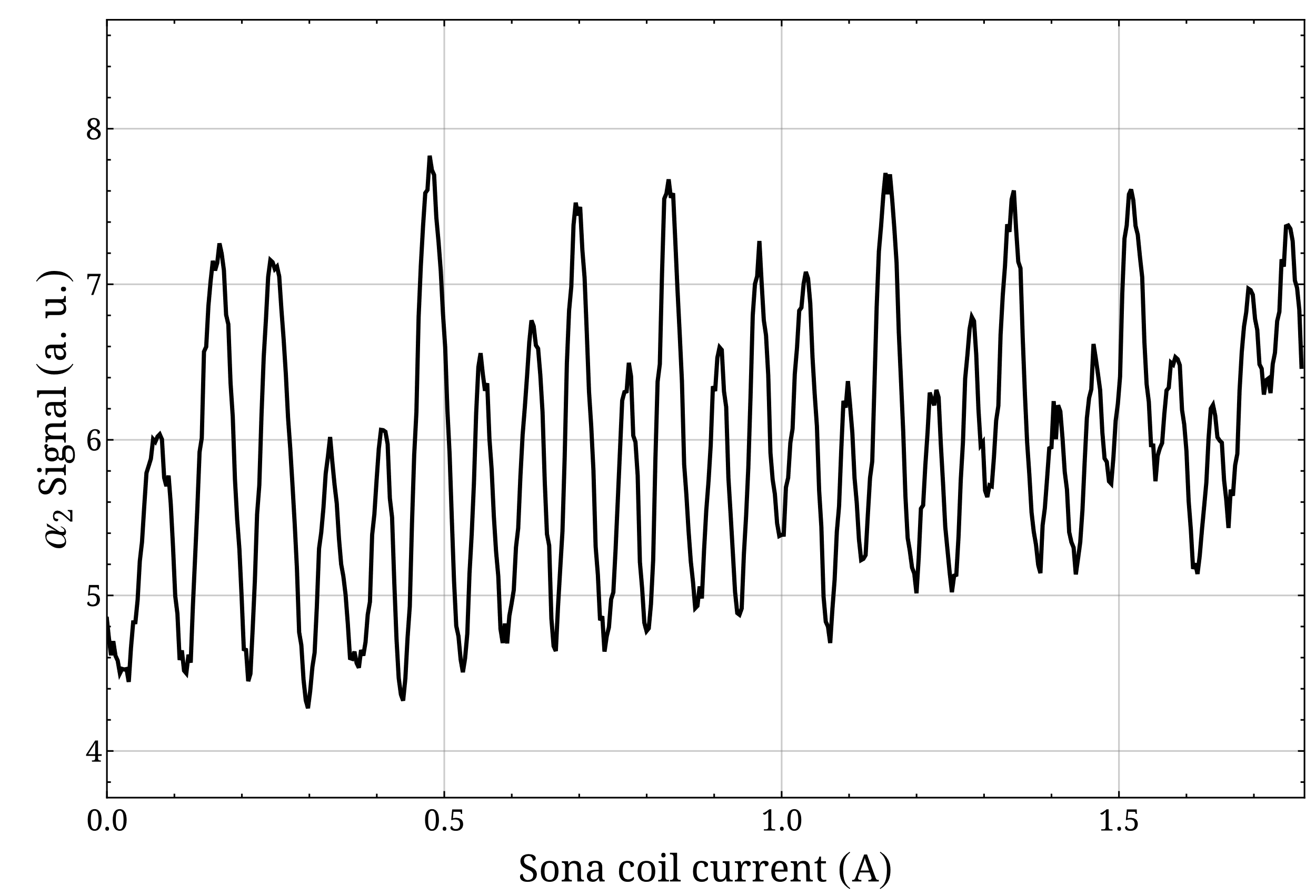 Page 18
Sona transitions
Present studies
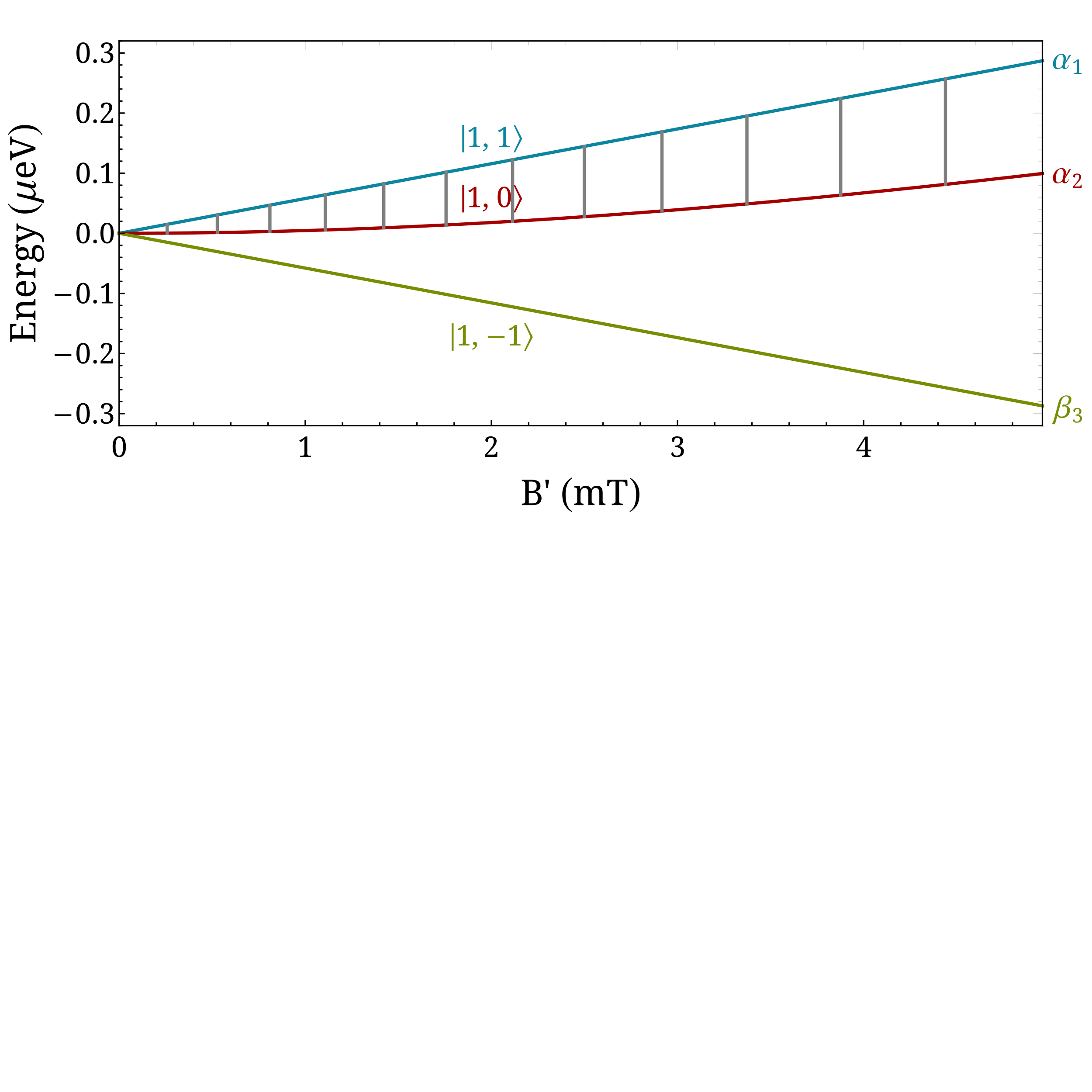 Page 19
Sona transitions
Present studies
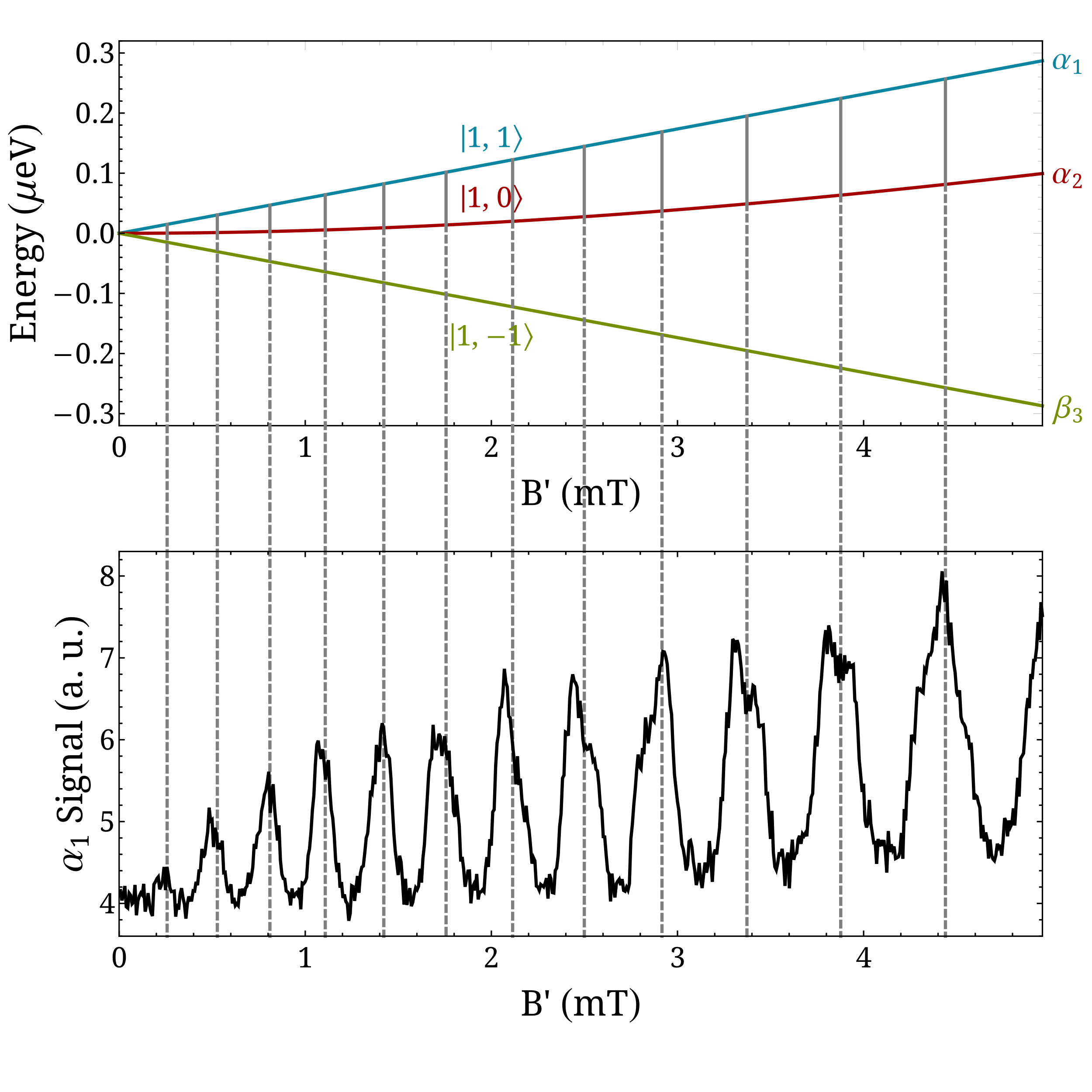 Page 20
Sona transitions
Present studies
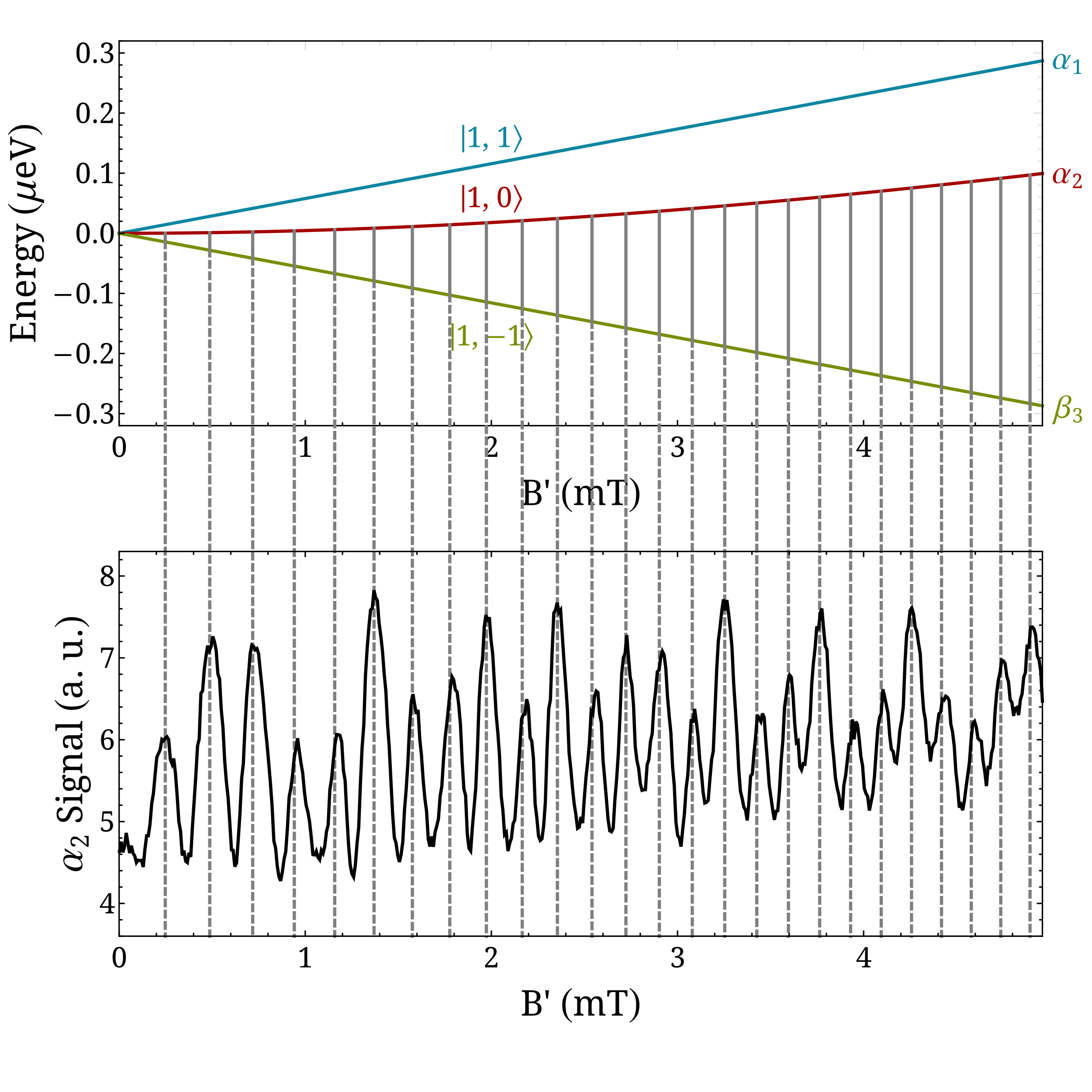 Page 21
Sona transitions
Present studies
Page 22
Sona transitions
Present studies
Page 23
Sona transitions
Present studies
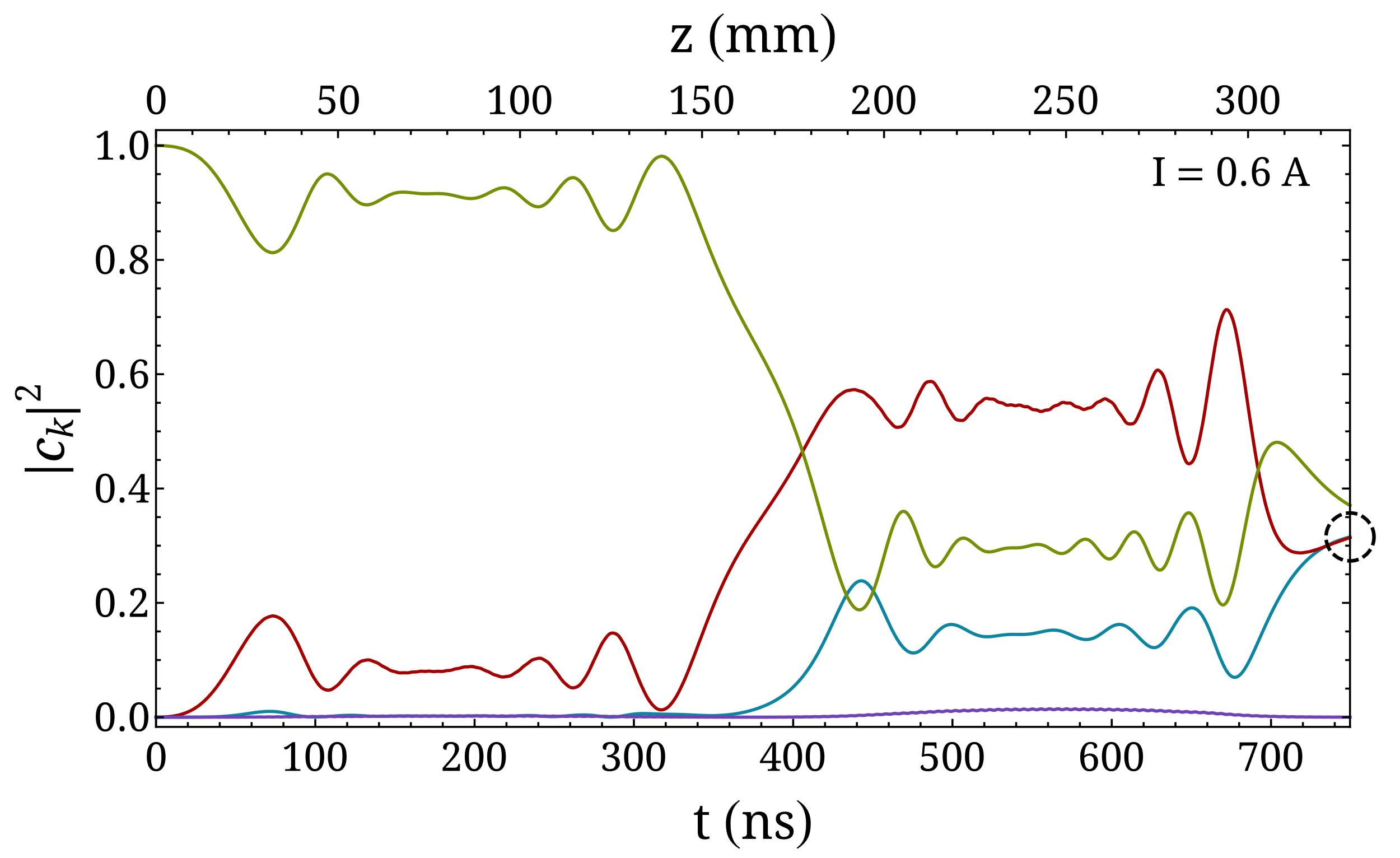 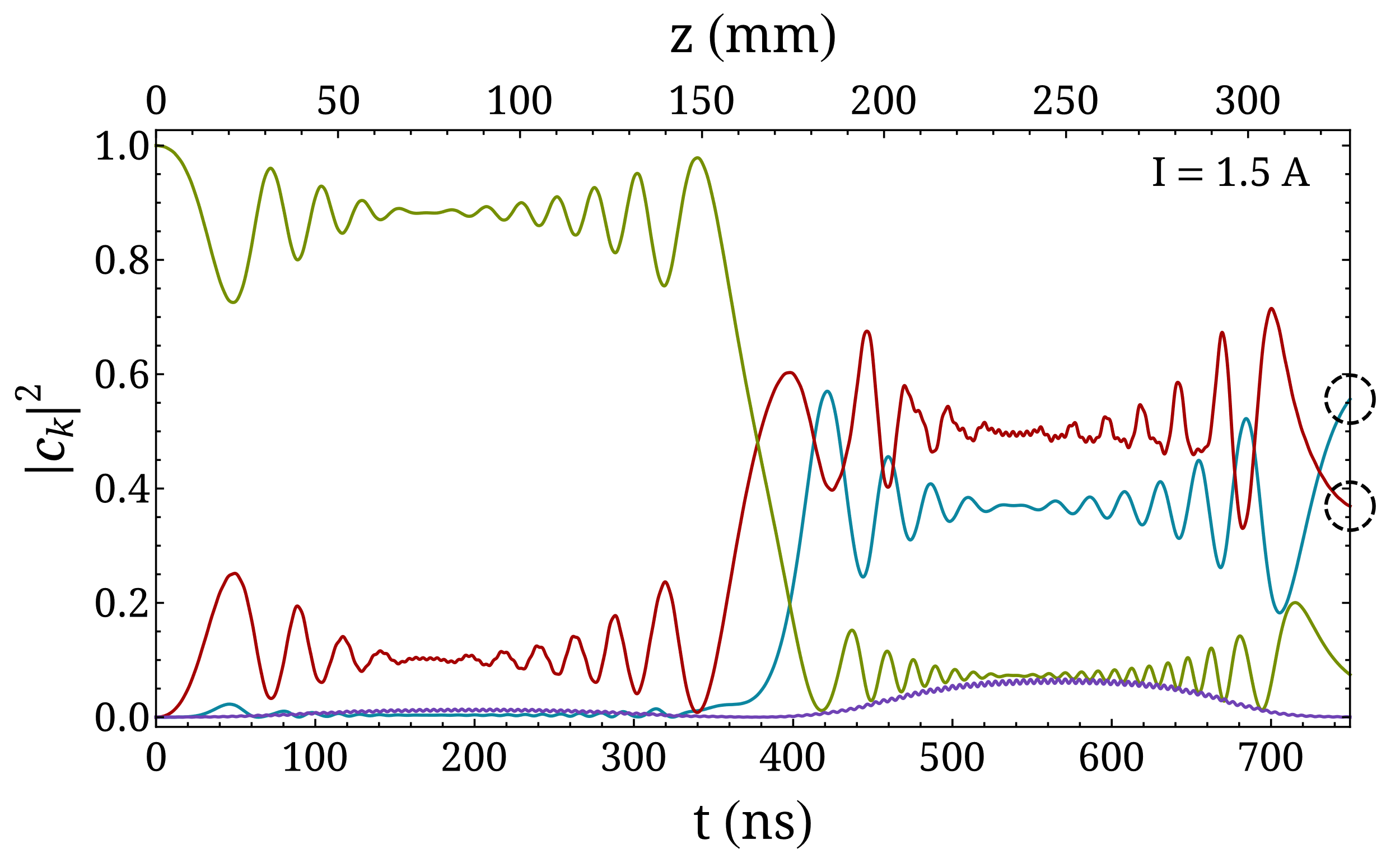 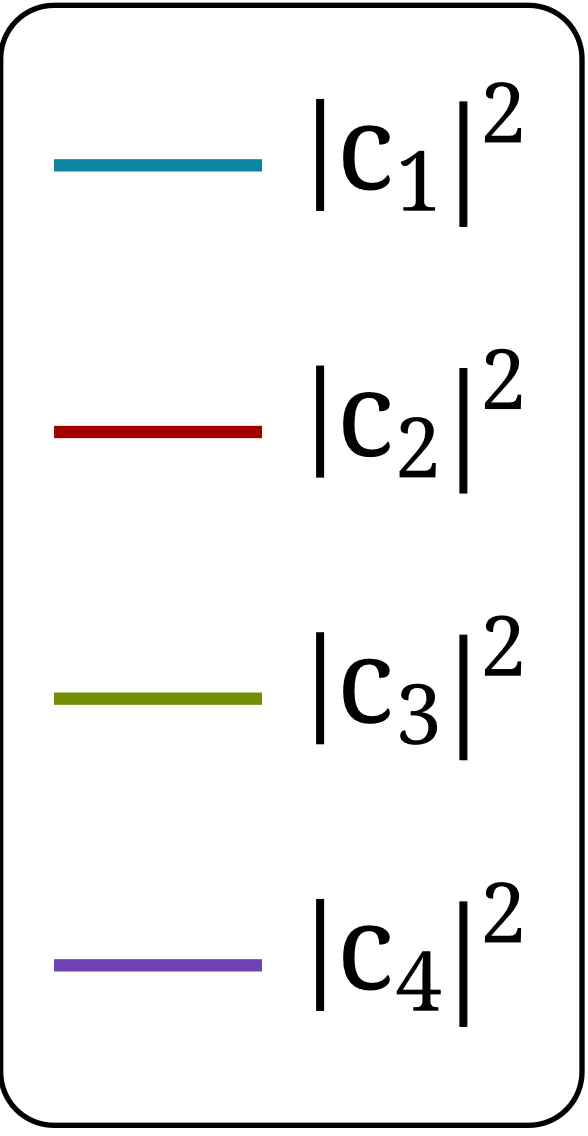 Page 24
Sona transitions
Present studies
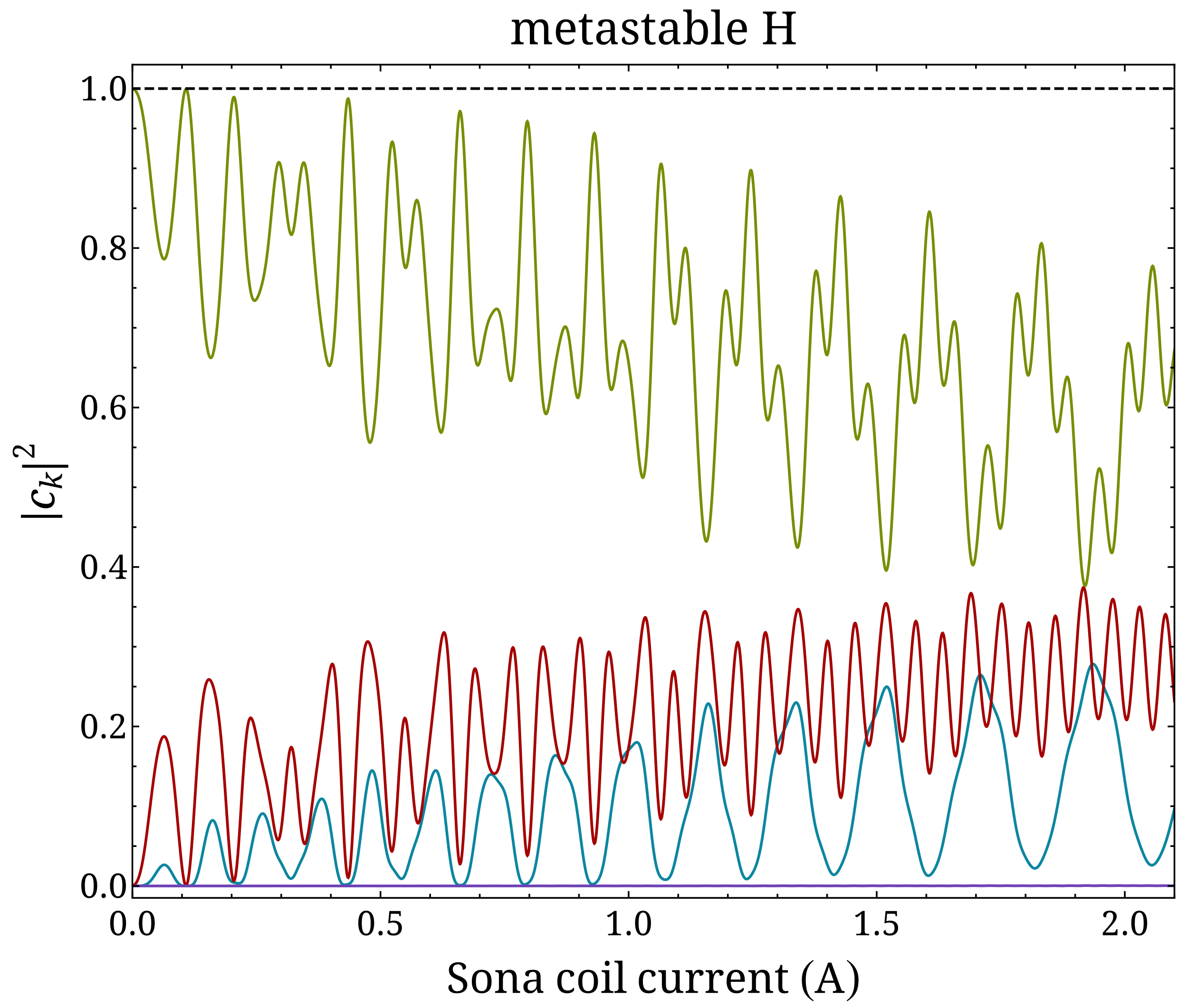 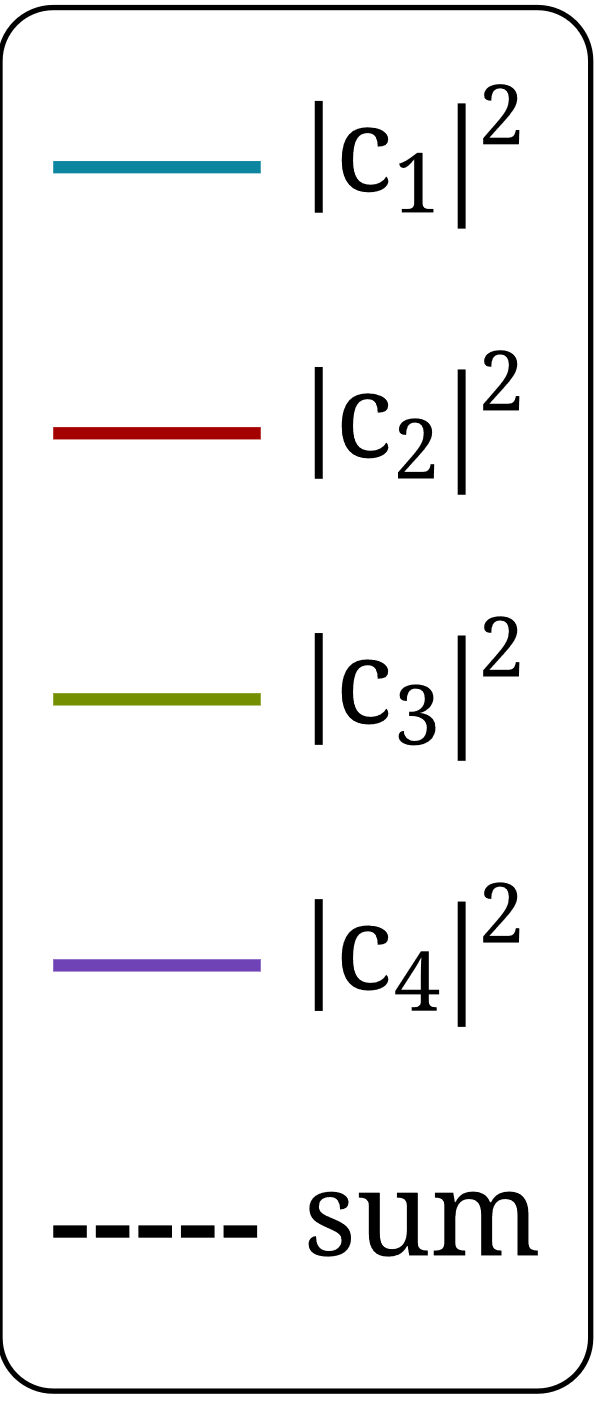 Page 25
Sona transitions
Present studies
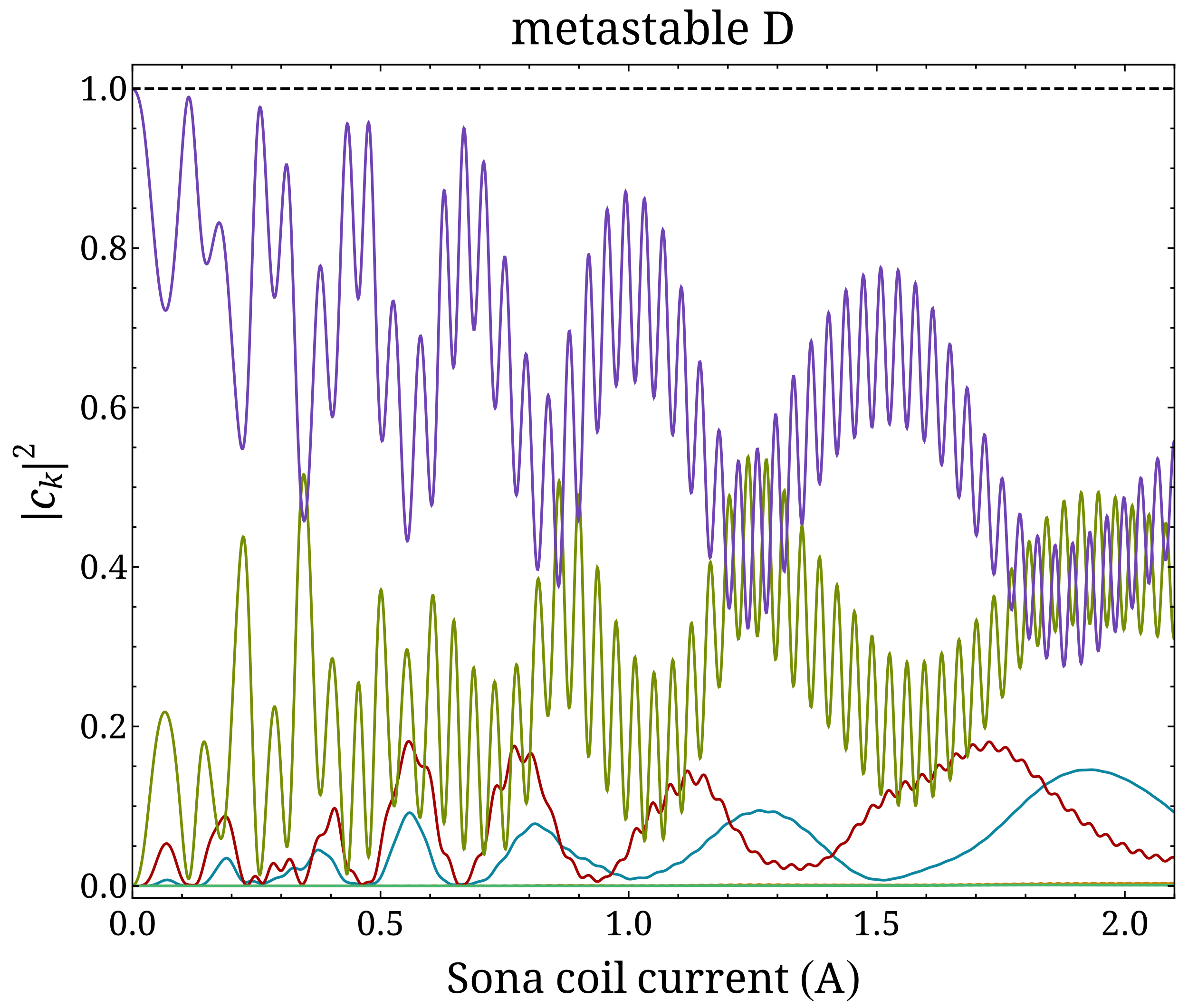 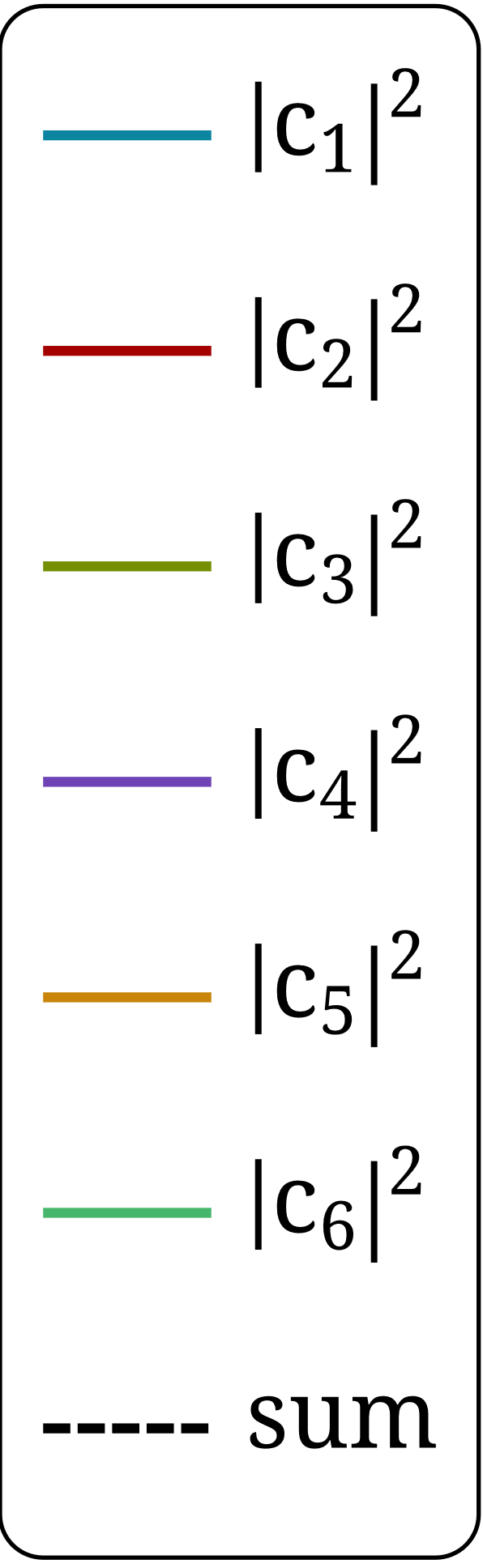 Page 26
Sona transitions
Present studies
Comparison between measurements and numerical simulations
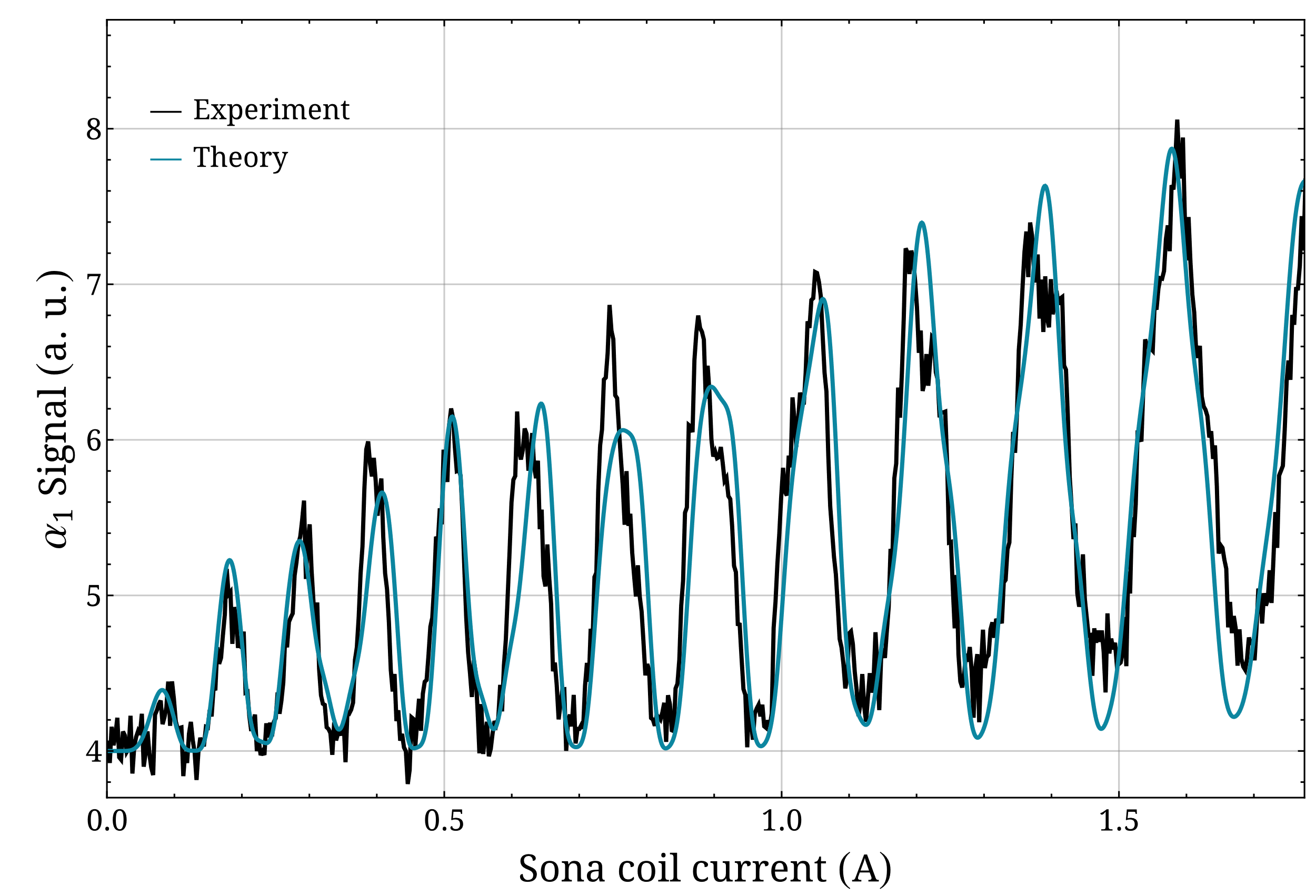 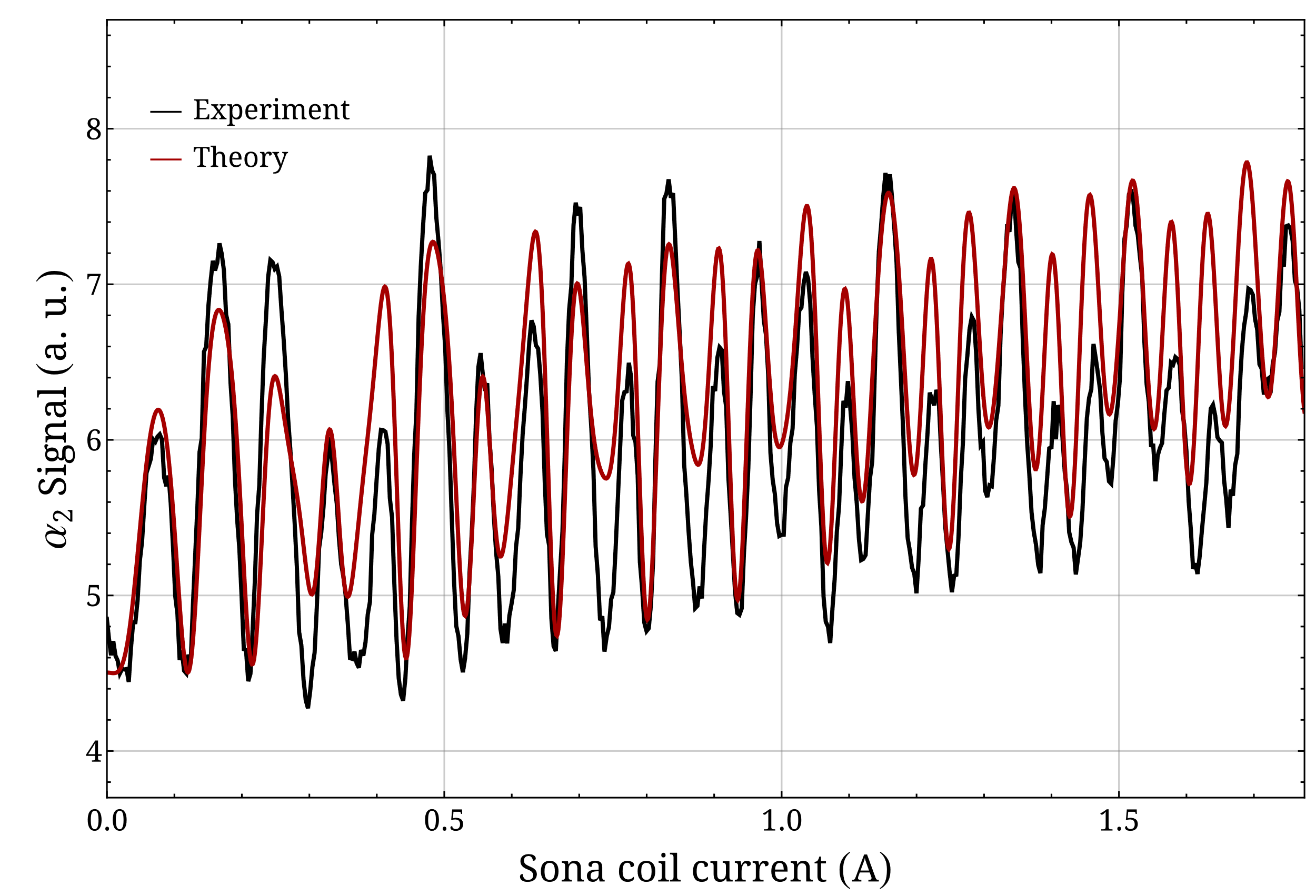 R. Engels et al., Eur. Phys. J. D 75, 257 (2021).
Page 27
Sona UNIT AS polarizer
Present studies
Probability oscillations without initial polarization
Page 28
Sona UNIT AS polarizer
Future directions
Probability oscillations without initial polarization
New Sona unit designs to exploit the off-axis radial field for metastable H and D atomic beams.
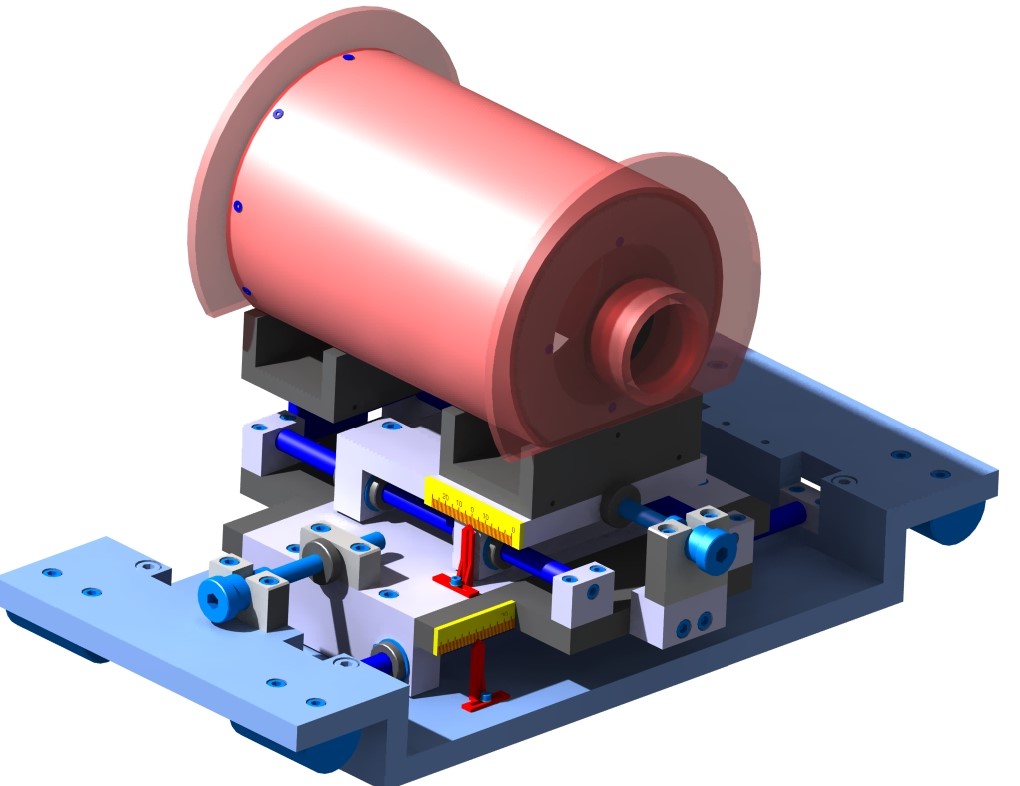 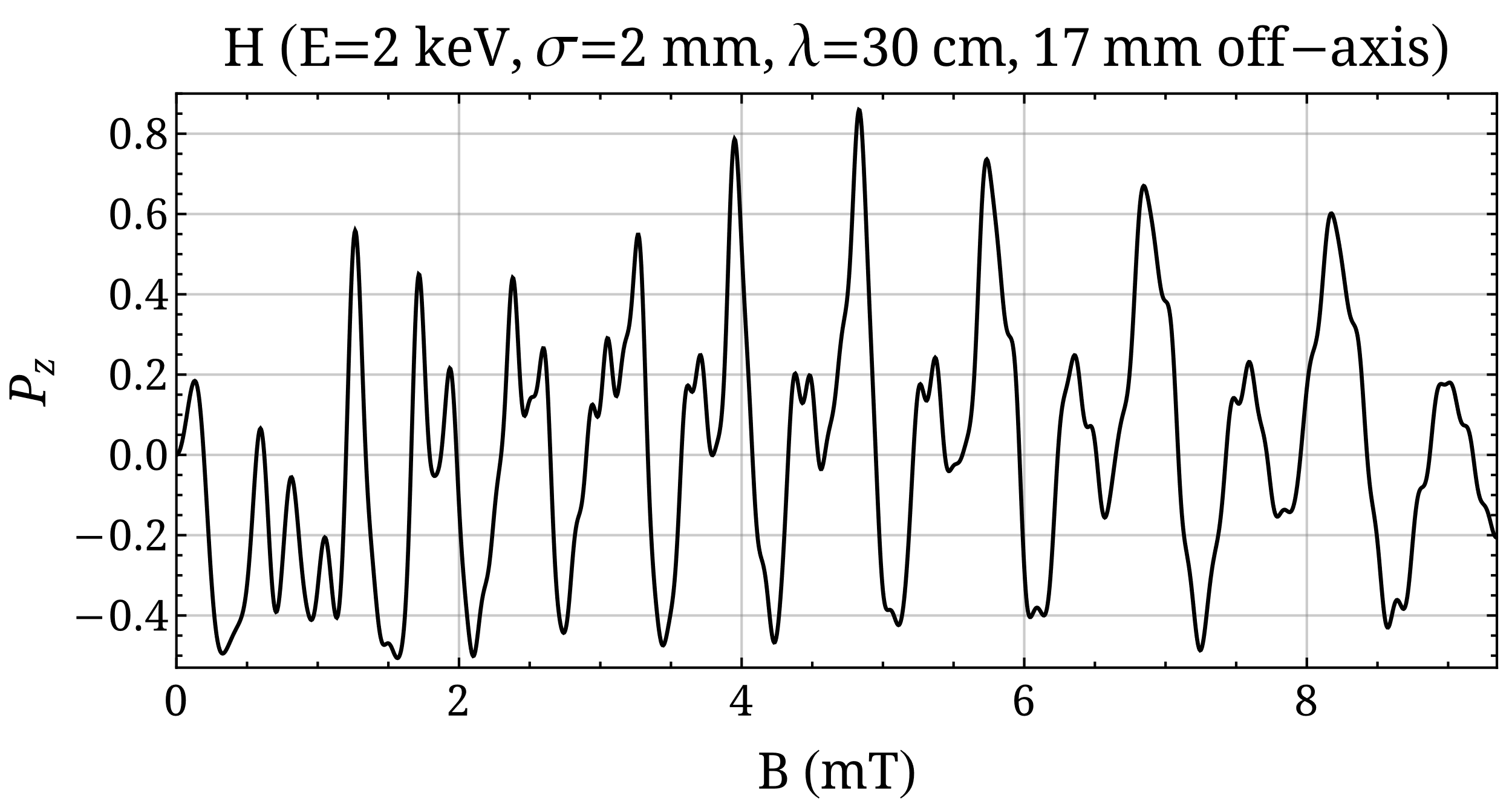 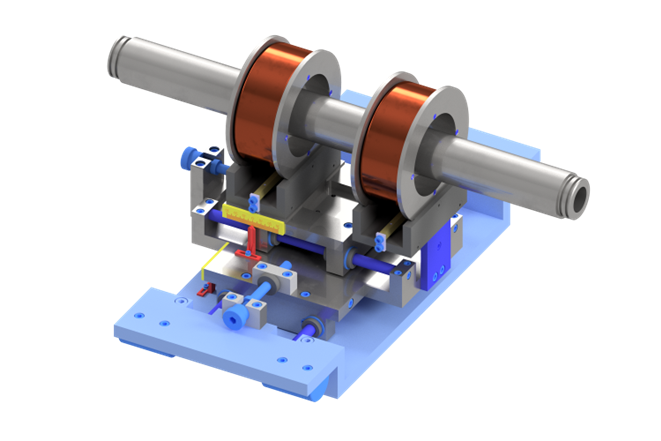 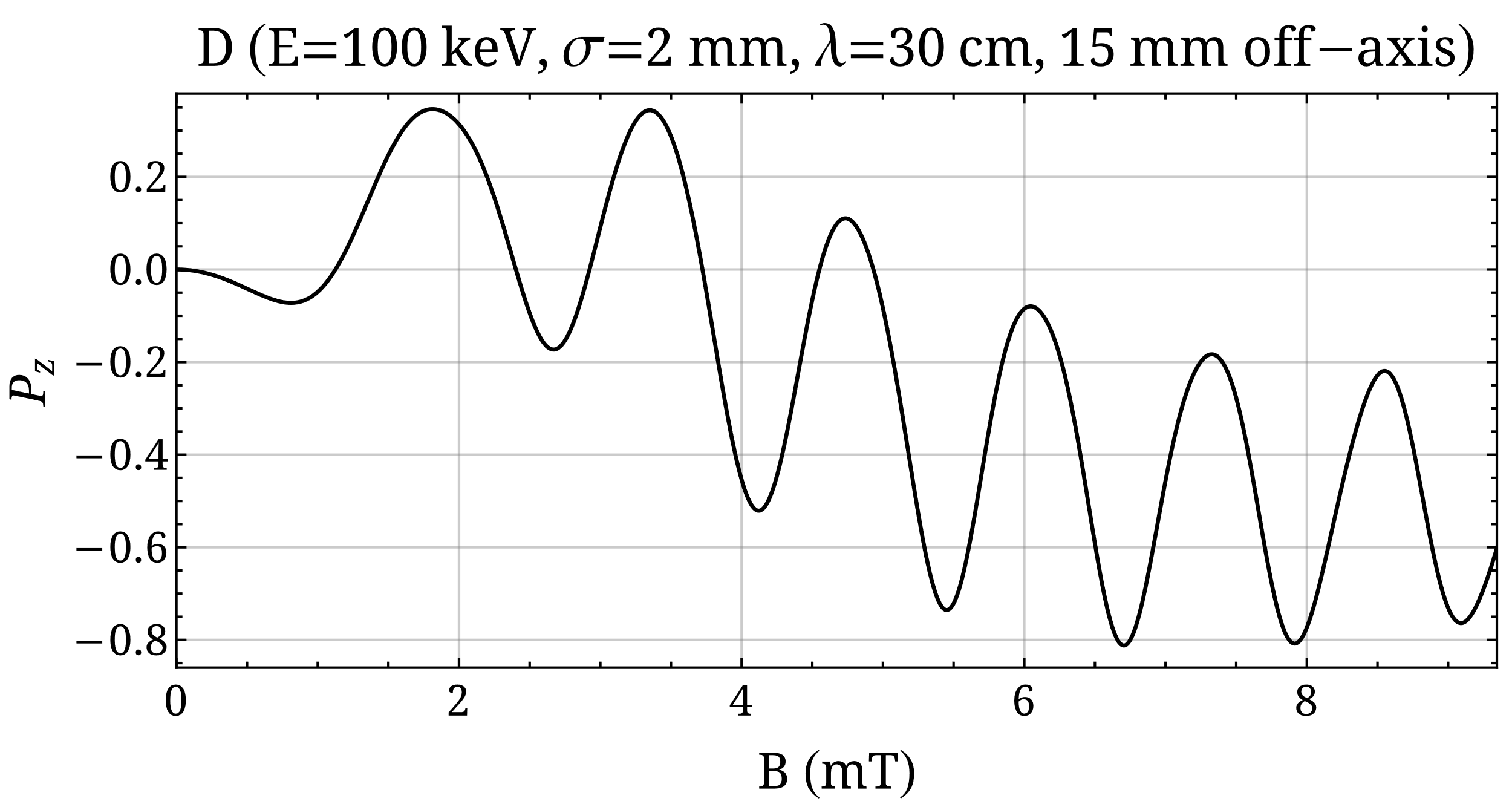 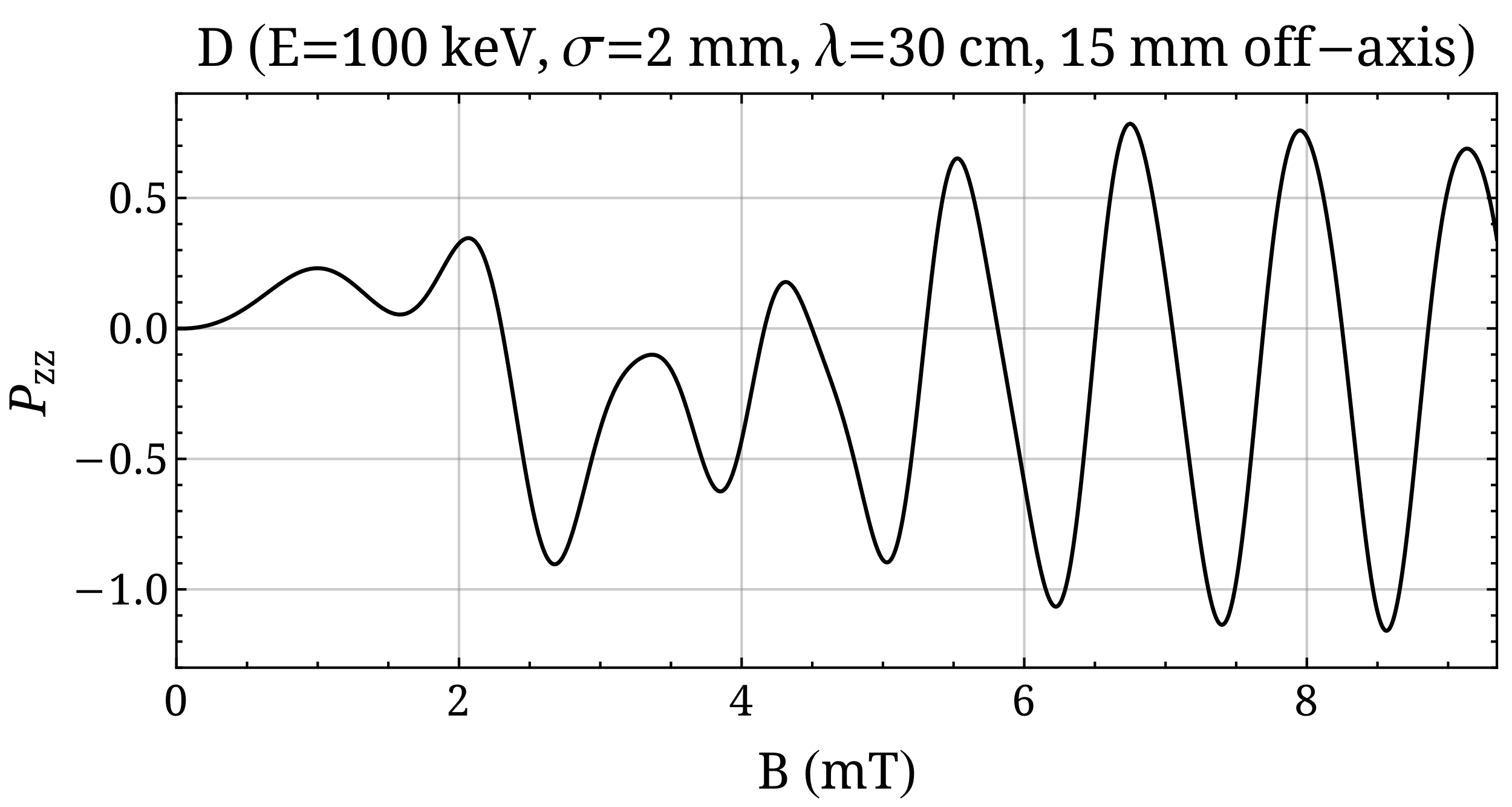 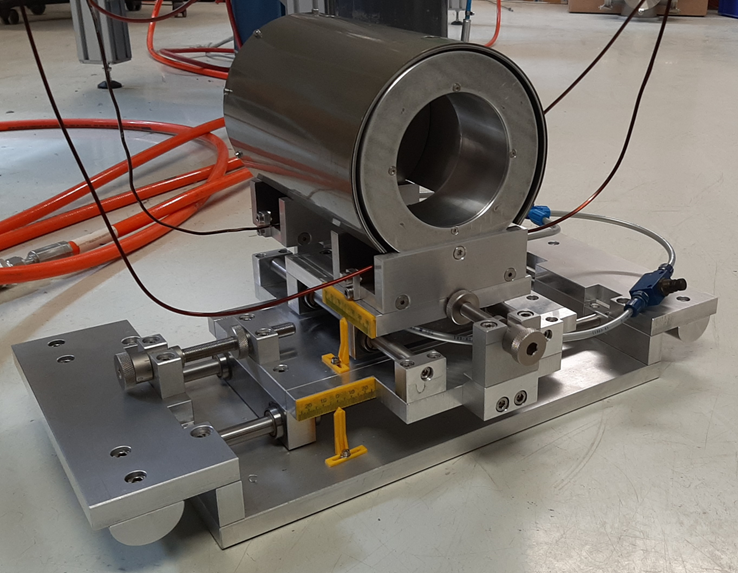 N. Hanold, B.S. Thesis (2023).
Page 29
Sona UNIT AS polarizer
Future directions
Possible applications and polarization schemes
Patent filed in December 2022: “Verfahren und eine Vorrichtung zur Erzeugung von polarisierten Atomen, Molekülen und deren Ionen”, Ref. No.: 102022213860.0
Applied to any type of interacting angular momenta in atoms, molecules, or ions.
The simpler the hyperfine structure is, the higher the polarization values can be.
Page 30
Sona UNIT AS polarizer
Future directions
Possible applications and polarization schemes
Patent filed in December 2022: “Verfahren und eine Vorrichtung zur Erzeugung von polarisierten Atomen, Molekülen und deren Ionen”, Ref. No.: 102022213860.0
Polarized 3He+ ion beam [“First test of a polarized 3He+ ion source” by N. Faatz (25 September 2023, 5:00 PM)]
Page 31
Sona UNIT AS polarizer
Future directions
increased efficiency by 50%
control the angular distribution of products
Page 32
Sona UNIT AS polarizer
Future directions
Possible applications and polarization schemes
Patent filed in December 2022: “Verfahren und eine Vorrichtung zur Erzeugung von polarisierten Atomen, Molekülen und deren Ionen”, Ref. No.: 102022213860.0
Polarized 3He+ ion beam [“First test of a polarized 3He+ ion source” by N. Faatz (25 September 2023, 5:00 PM)]
Polarized fuel for nuclear fusion (polarized D beam for injection into a tokamak) [“A research program to measure the lifetime of spin polarized nuclei in magnetically confined fusion plasmas” by W. W. Heidbrink (25 September 2023, 11:30 AM), “Polarization REsearch for Fusion Experiments and Reactors - The PREFER collaboration: Goals and present status” by G. Ciullo (26 September 2023, 12:00 PM)]
Polarize a system at rest with time-dependent B-field pulses (needs to be investigated)
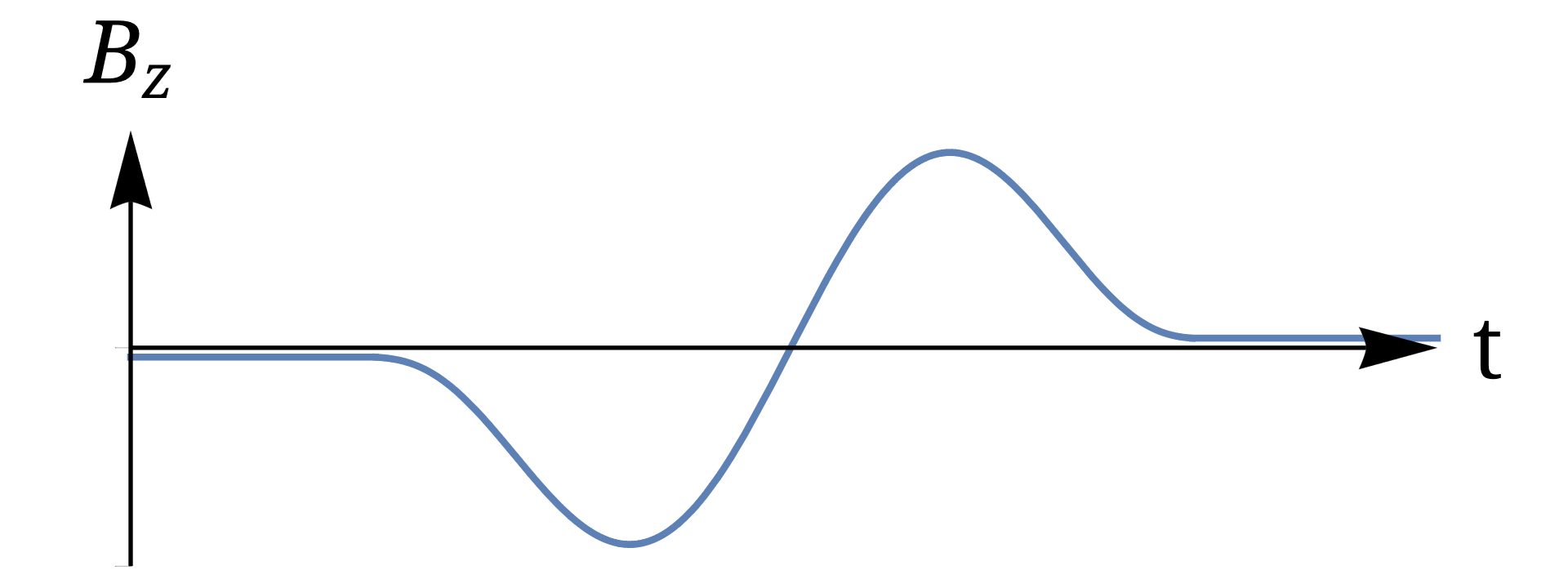 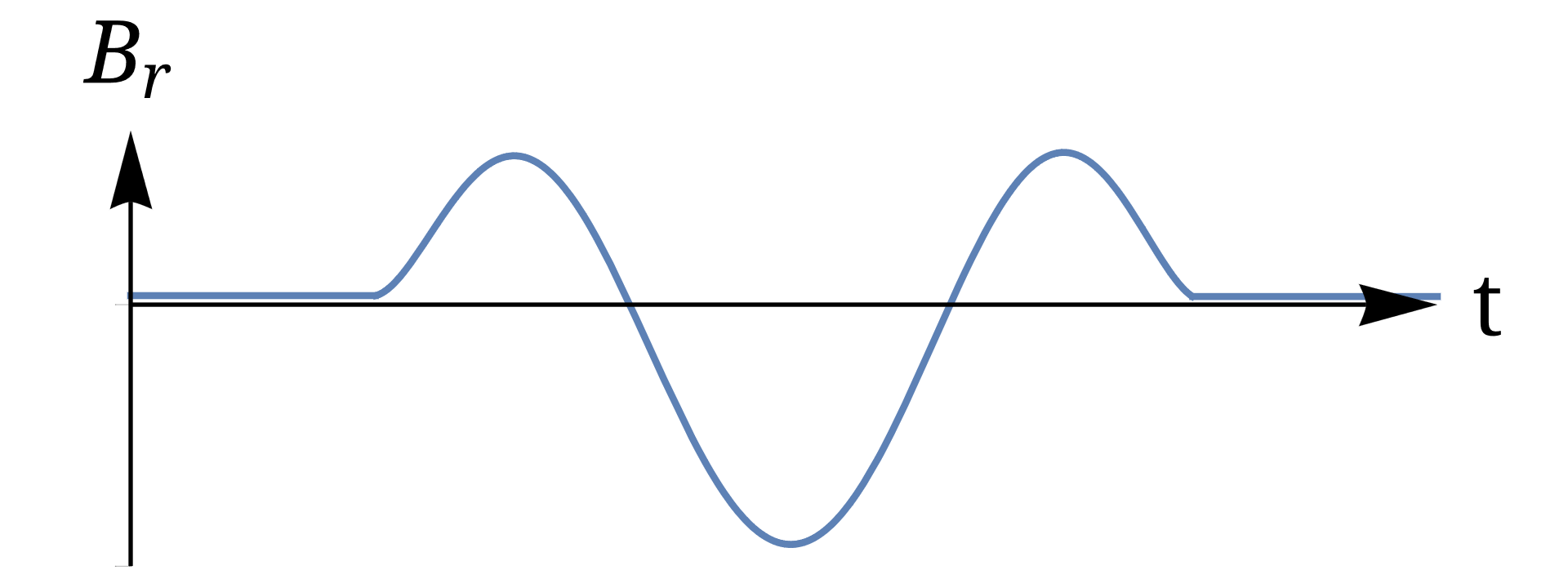 Page 33
Sona UNIT AS polarizer
Future directions
Possible applications and polarization schemes
Patent filed in December 2022: “Verfahren und eine Vorrichtung zur Erzeugung von polarisierten Atomen, Molekülen und deren Ionen”, Ref. No.: 102022213860.0
Polarized 3He+ ion beam [“First test of a polarized 3He+ ion source” by N. Faatz (25 September 2023, 5:00 PM)]
Polarized fuel for nuclear fusion (polarized D beam for injection into a tokamak) [“A research program to measure the lifetime of spin polarized nuclei in magnetically confined fusion plasmas” by W. W. Heidbrink (25 September 2023, 11:30 AM), “Polarization REsearch for Fusion Experiments and Reactors - The PREFER collaboration: Goals and present status” by G. Ciullo (26 September 2023, 12:00 PM)]
Polarize a system at rest with time-dependent B-field pulses (needs to be investigated)
e.g., D2 pellets and other molecules (e.g., HD, H2O, etc.) in solid phase
molecular or atomic samples that serve as a diagnostic tool in MRI
Page 34